Extreme Weather Events Originating from Interactions between Tropopause Polar Vortices and the North Atlantic Jet Stream
Kevin A. Biernat, Daniel Keyser, and Lance F. Bosart
Department of Atmospheric and Environmental Sciences 
University at Albany, SUNY

17th Cyclone Workshop
28 October 2015

Research support provided by NSF Grant AGS-1355960

kbiernat@albany.edu
What are Tropopause Polar Vortices (TPVs)?
TPVs are defined as tropopause-based vortices of high-latitude origin and are material features (Cavallo and Hakim 2009, 2010)

A TPV is a particular type of coherent tropopause disturbance (CTD; Pyle et al. 2004) 

A CTD is defined as a tropopause-based material feature that is not necessarily of high-latitude origin and does not necessarily correspond to a vortex
[Speaker Notes: Spend more time on it. Possible ven diagram]
What are Tropopause Polar Vortices (TPVs)?
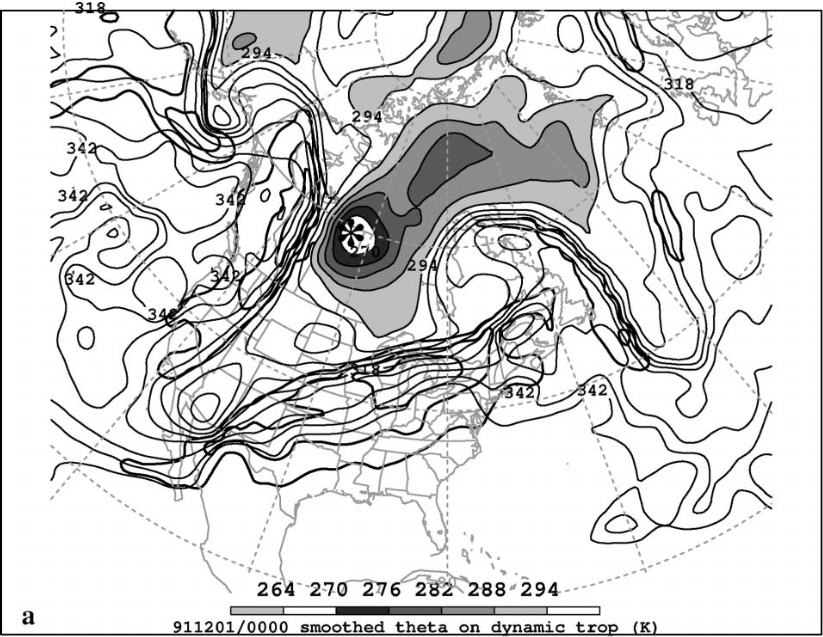 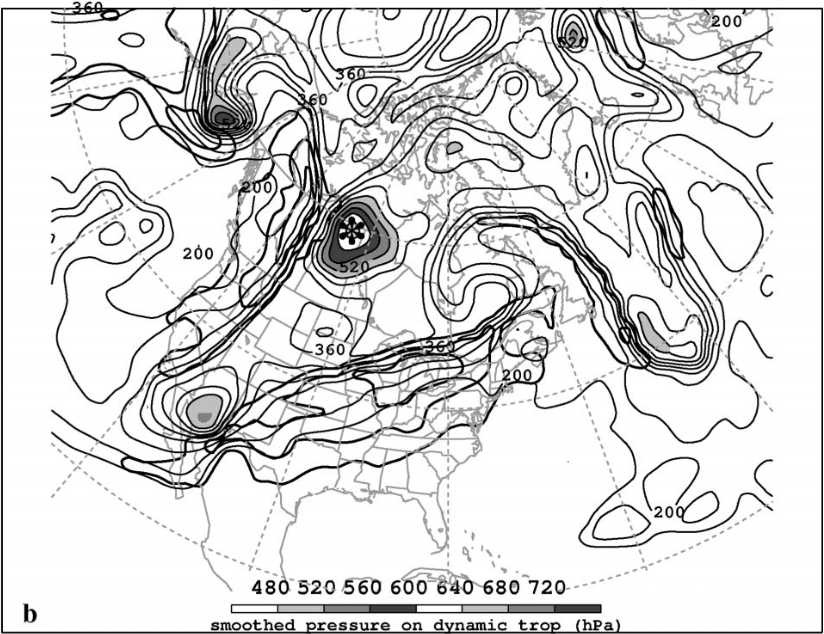 TPV
TPV
(left) Dynamic tropopause (DT) wind speed (every 15 m s−1  starting at 50 m s−1, thick contours) and                          DT potential temperature (K, thin contours and shading) on 1.5-PVU surface valid 0000 UTC 1 Dec 1991;                             (right) same as left except DT pressure (hPa, thin contours and shading).                                          Adapted from Fig. 11 in Pyle et al. (2004).
[Speaker Notes: Also a CTD but meets TPV criterion
Lower DT theta and higher DT pressure
Tropopause extends downward
Local minimum of DT theta, max in DT pressure, and relatively circular symmetric]
Motivation
TPVs may interact with and strengthen midlatitude jet streams, and act as precursors to intense midlatitude cyclogenesis events
Motivation
TPVs may interact with and strengthen midlatitude jet streams, and act as precursors to intense midlatitude cyclogenesis events

Interactions between TPVs and North Atlantic jet stream (NAJ) may lead to development of extreme weather events (EWEs) between North America and Europe
Outline
Data and Methodology

Case Studies

	1) 18–19 November 2013 extreme flooding event over   
         Sardinia, Italy

      2) 21–22 December 2013 ice storm over southeast Canada
           
Conclusions
[Speaker Notes: Take out periods]
Data and Methodology
0.5° NCEP CFSR (Saha et al. 2010)

Subjective TPV identification and tracking

TPV must be a coherent vortex that exhibits a local minimum of DT θ (i.e., closed contours of DT θ) 

The vortex must be of high-latitude origin and last ≥ 2 days, similar to Cavallo and Hakim (2009)

Stop tracking TPV when it becomes significantly deformed during interaction with NAJ
18–19 November 2013 Sardinia Flood Event
Slow-moving cutoff cyclone over Mediterranean leads to significant rainfall and flooding over portions of Sardinia
Up to 467 mm of rain reported 
16 deaths (Munich RE, 2014)
Overall losses: ~780 million USD 
    (Munich RE, 2014)
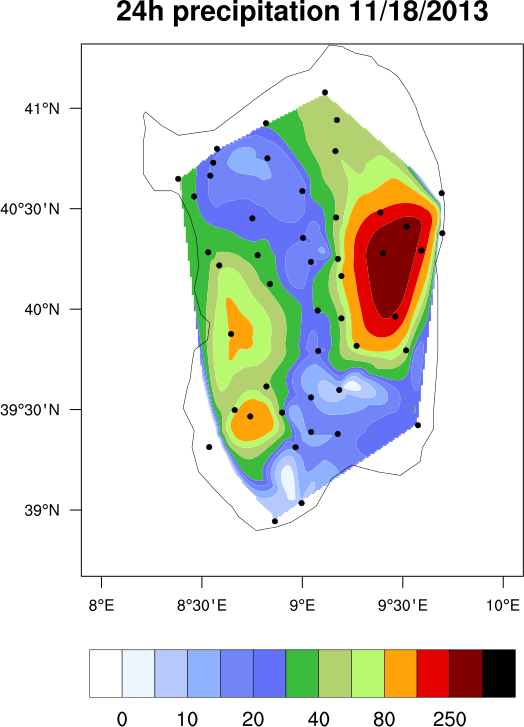 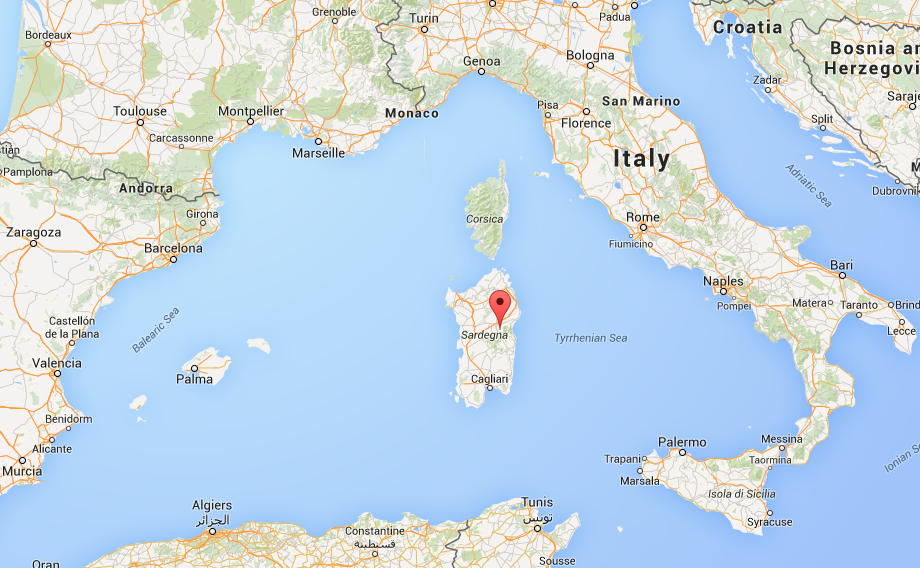 24-h accumulated precipitation                   (mm, shaded) during 18 Nov 2013                                           (Source: Julian Quinting)
(Source: Google Maps)
[Speaker Notes: 1–2 May 2010 Nashville Flood Event resulted in 26 fatalities and 2–3 billion USD in damages throughout Tennessee and Kentucky during 1–4 May (Moore et al. 2012)
May 2013 Central European Flood resulted in 22 billion USD in damages (costliest natural disaster in 2013)
Hurricane Sandy: 71.4 billion USD]
TPV Track: 1800 UTC 6 Nov – 0000 UTC 14 Nov 2013
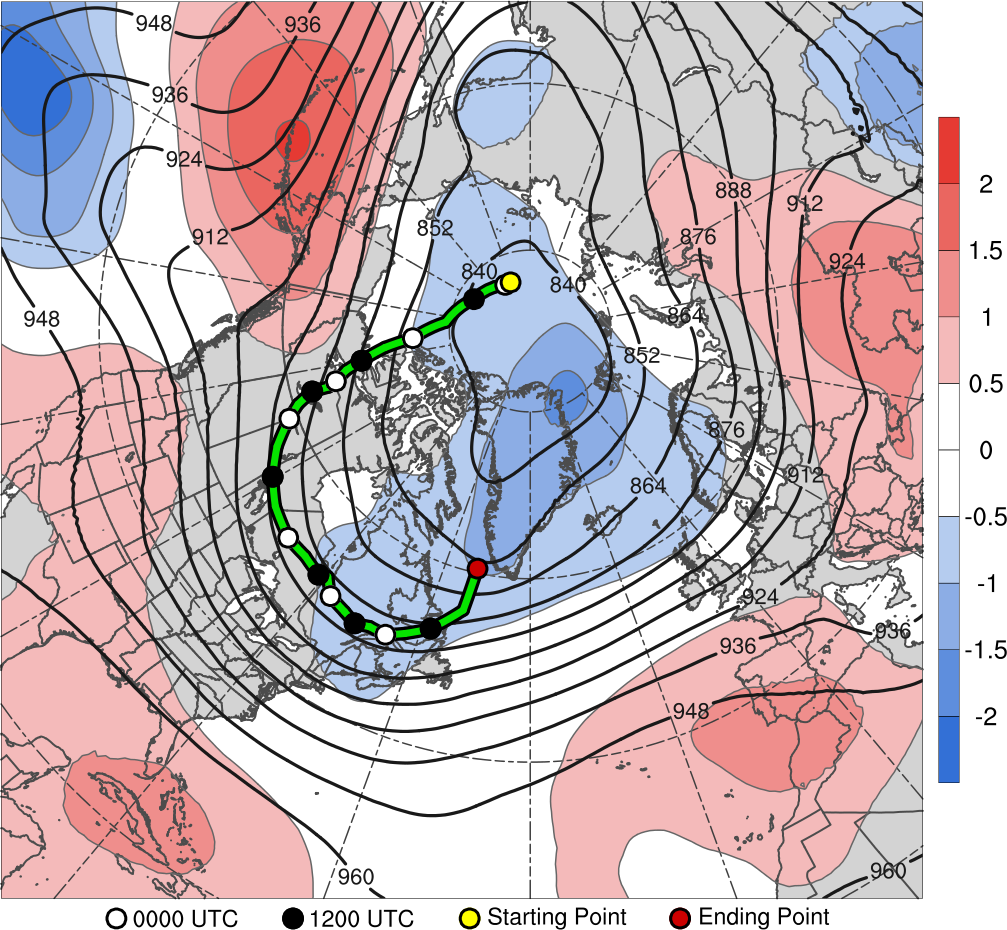 7
8
9
10
11
14
12
13
6–14 Nov 2013 time-mean 300-hPa geopotential height (dam, black) and                                                                 geopotential height anomaly (σ, shaded)
[Speaker Notes: Change color of track line. Low res of continents thiner contours for continents.]
TPV Extraction
1200 UTC 7 Nov 2013
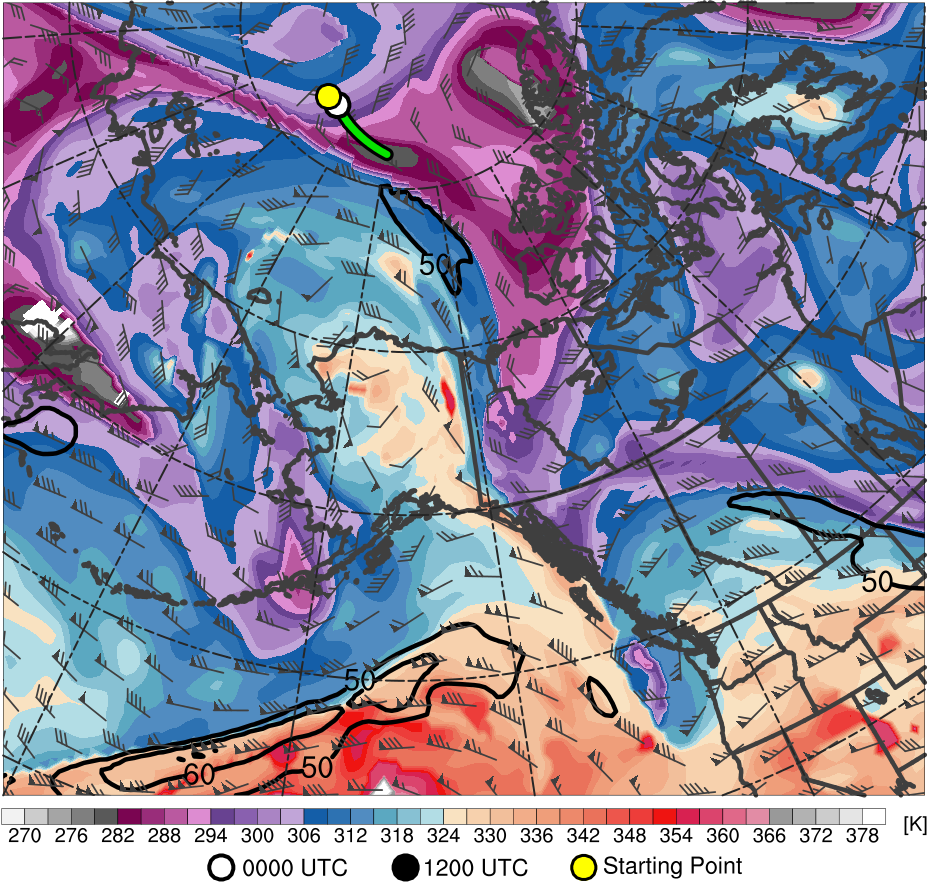 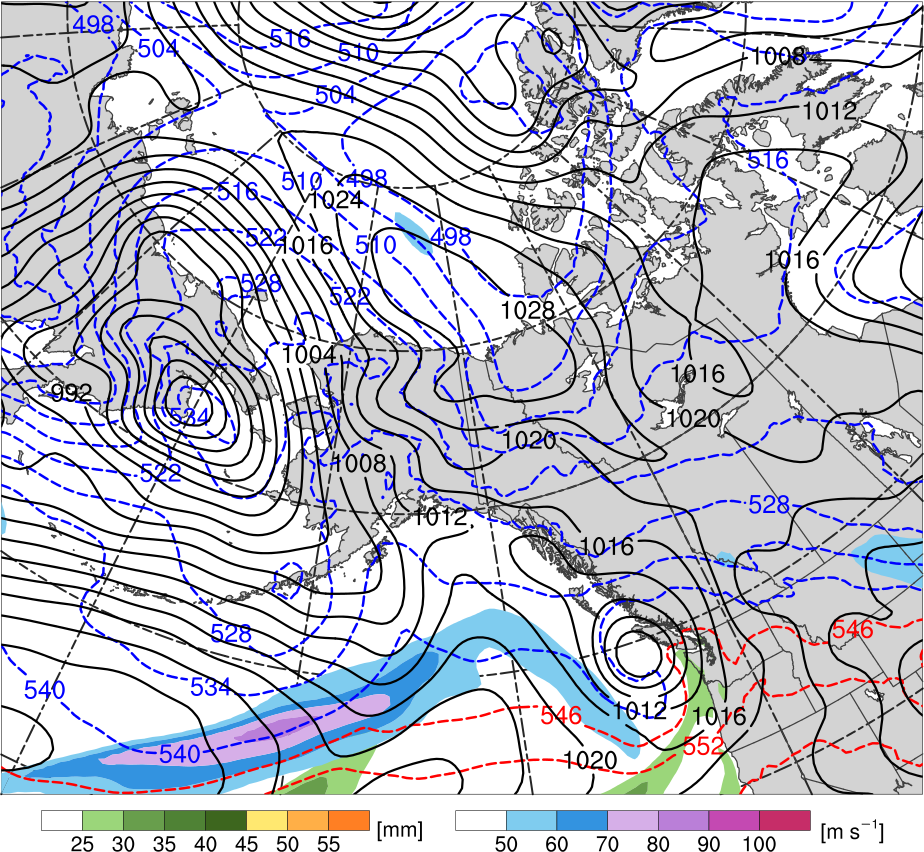 TPV
C
H
L955
R1
Potential temperature (K, shaded), wind speed (black, every 10 m s−1  starting at 50 m s−1),     and wind (m s−1, barbs) on 2-PVU surface
250-hPa wind speed (m s−1, shaded), 
1000–500-hPa thickness (dam, blue/red), 
MSLP (hPa, black), PW (mm, shaded)
TPV Extraction
1200 UTC 9 Nov 2013
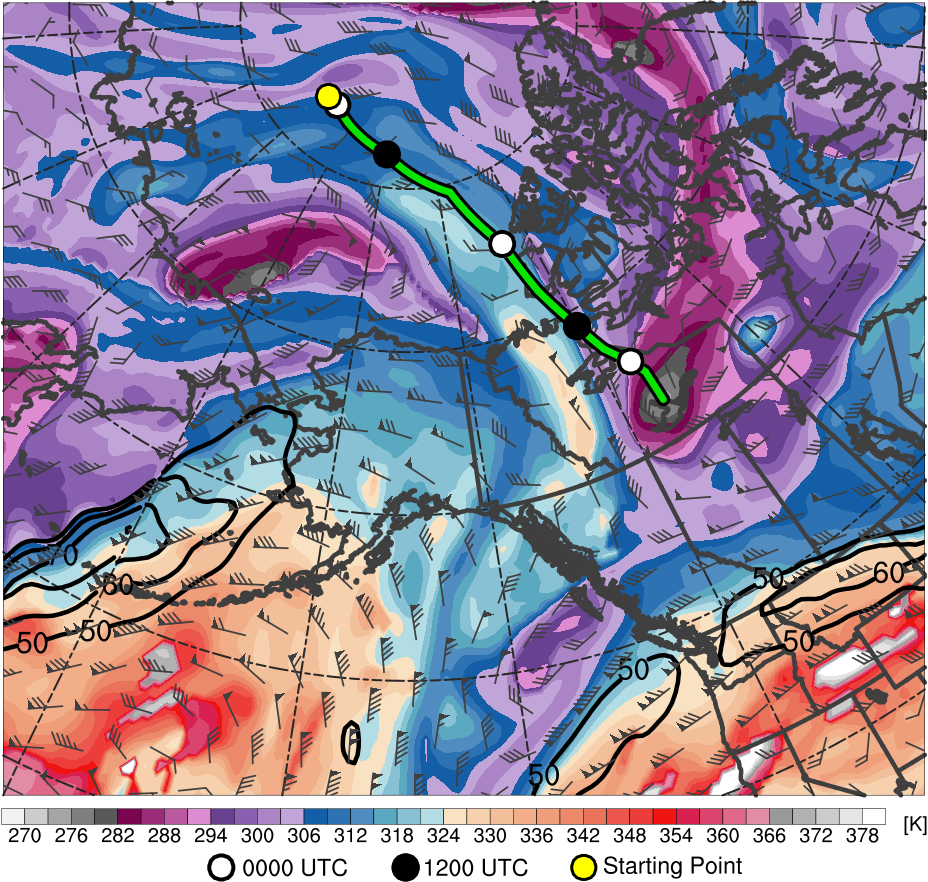 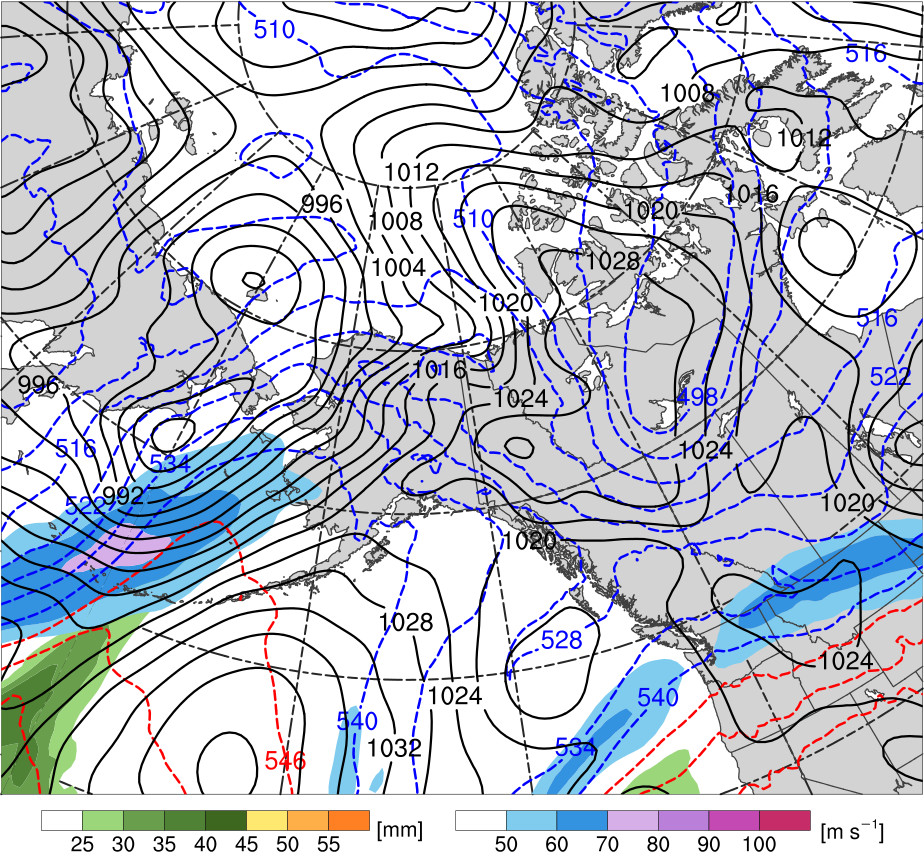 C
R1
TPV
H
Potential temperature (K, shaded), wind speed (black, every 10 m s−1  starting at 50 m s−1),     and wind (m s−1, barbs) on 2-PVU surface
250-hPa wind speed (m s−1, shaded), 
1000–500-hPa thickness (dam, blue/red), 
MSLP (hPa, black), PW (mm, shaded)
TPV–NAJ Interaction
1200 UTC 11 Nov 2013
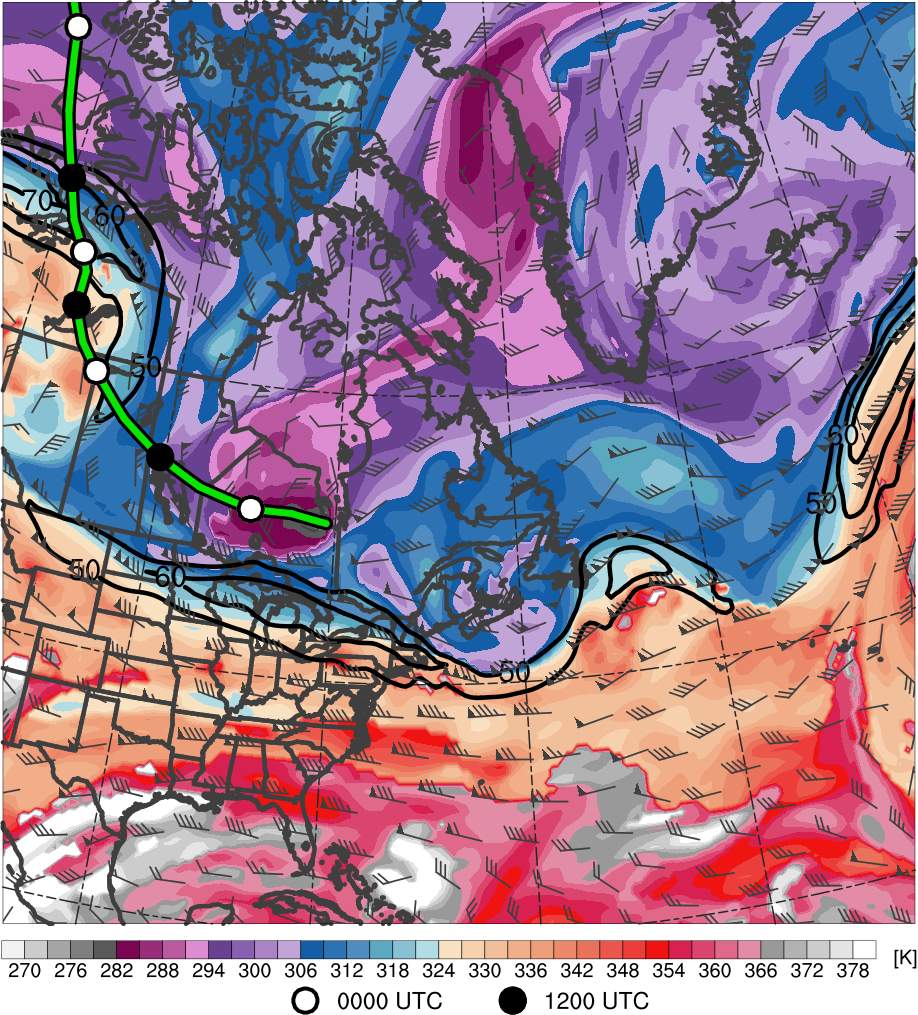 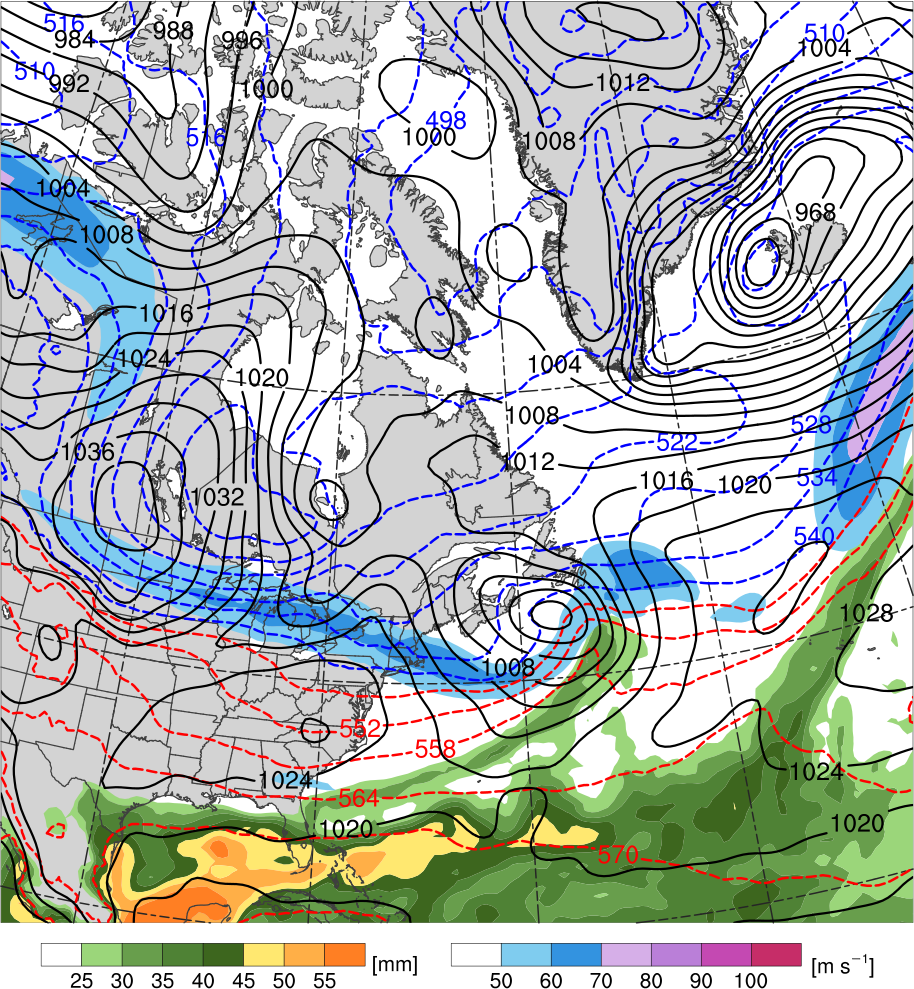 R2
TPV
L1002
T1
H
C
T2
Potential temperature (K, shaded), wind speed (black, every 10 m s−1  starting at 50 m s−1),     and wind (m s−1, barbs) on 2-PVU surface
250-hPa wind speed (m s−1, shaded), 
1000–500-hPa thickness (dam, blue/red), 
MSLP (hPa, black), PW (mm, shaded)
TPV–NAJ Interaction
0000 UTC 12 Nov 2013
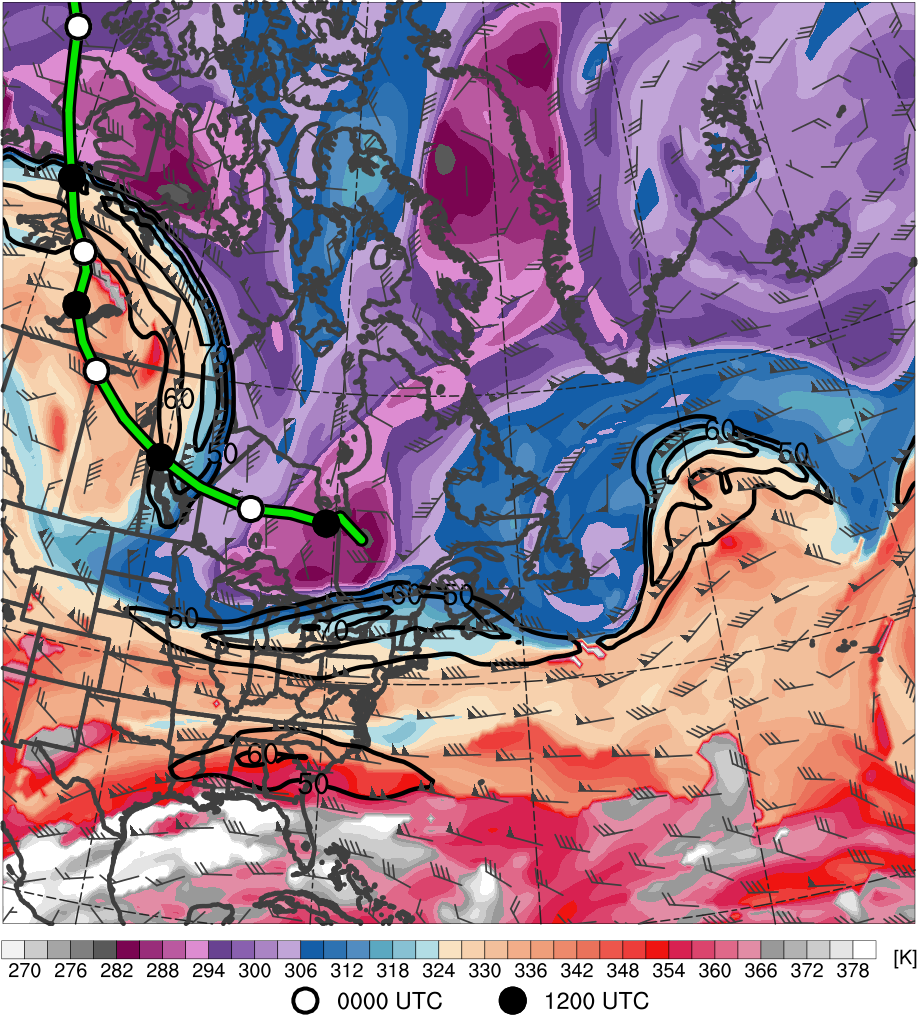 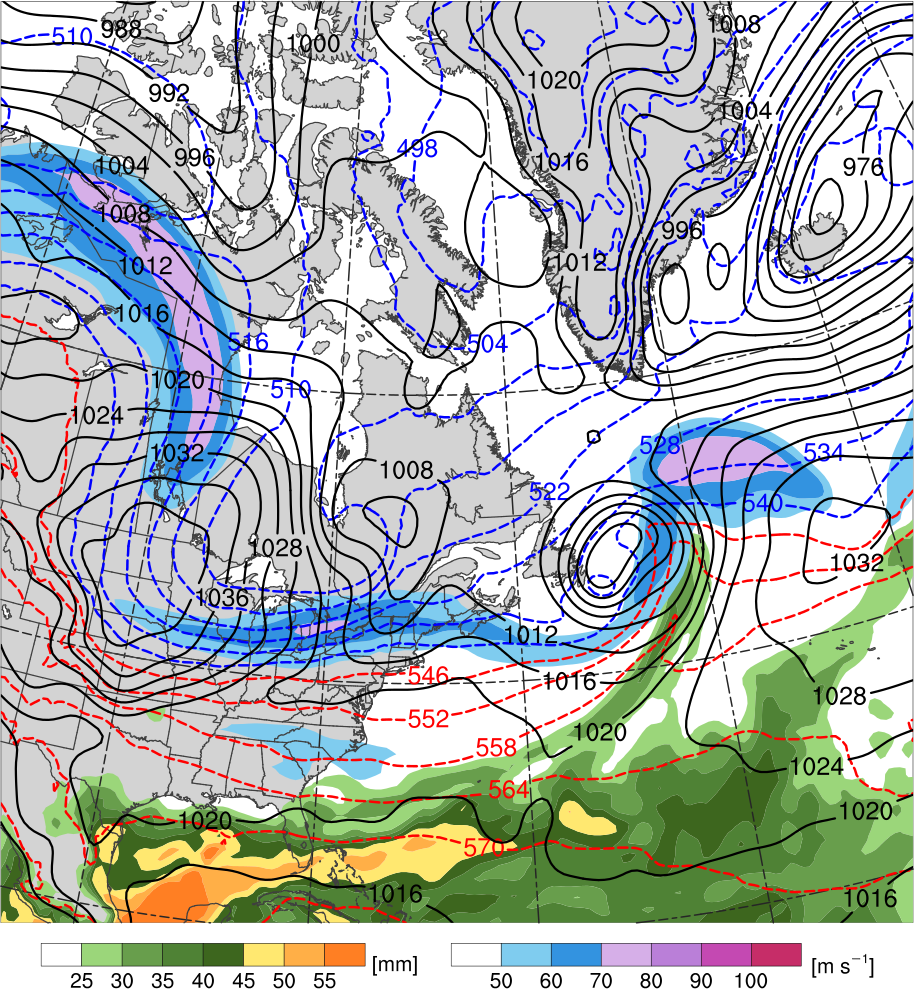 R2
TPV
L1002
C
H
T1
T2
R3
Potential temperature (K, shaded), wind speed (black, every 10 m s−1  starting at 50 m s−1),     and wind (m s−1, barbs) on 2-PVU surface
250-hPa wind speed (m s−1, shaded), 
1000–500-hPa thickness (dam, blue/red), 
MSLP (hPa, black), PW (mm, shaded)
TPV–NAJ Interaction
1200 UTC 12 Nov 2013
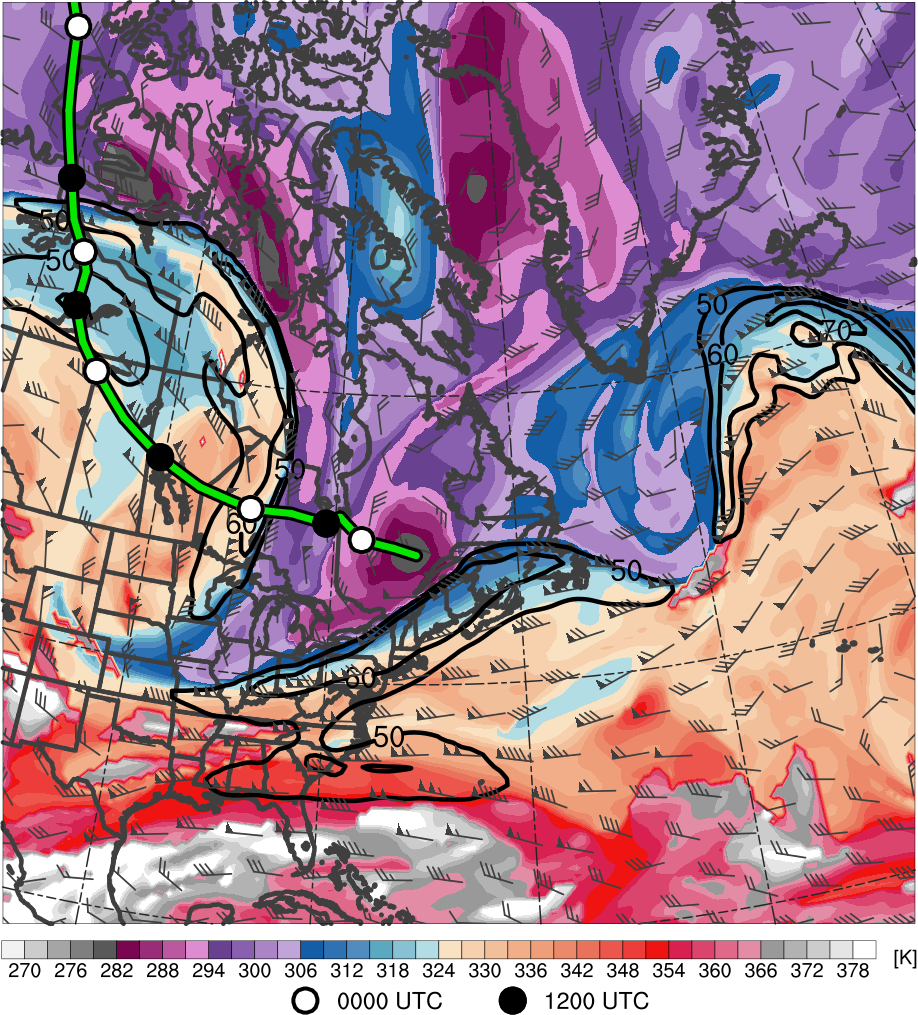 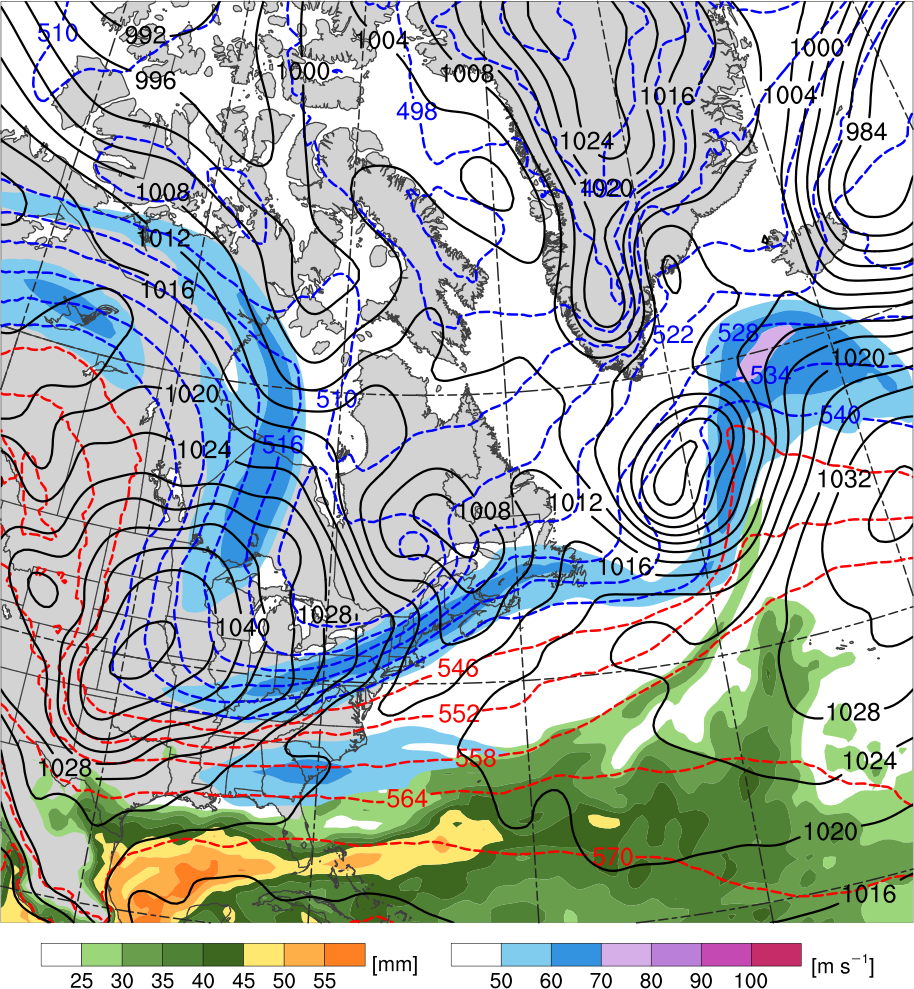 R2
TPV
L1003
H
T2
C
R3
H
H
T1
Potential temperature (K, shaded), wind speed (black, every 10 m s−1  starting at 50 m s−1),     and wind (m s−1, barbs) on 2-PVU surface
250-hPa wind speed (m s−1, shaded), 
1000–500-hPa thickness (dam, blue/red), 
MSLP (hPa, black), PW (mm, shaded)
TPV–NAJ Interaction
0000 UTC 13 Nov 2013
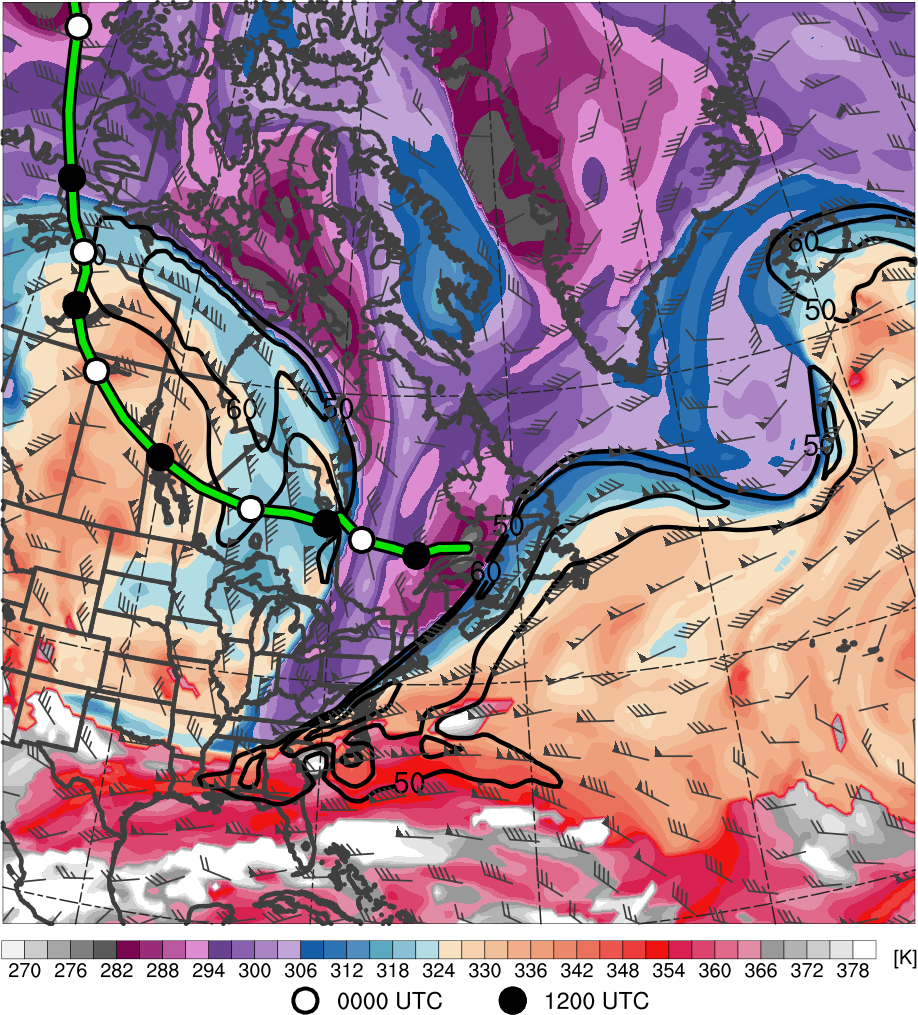 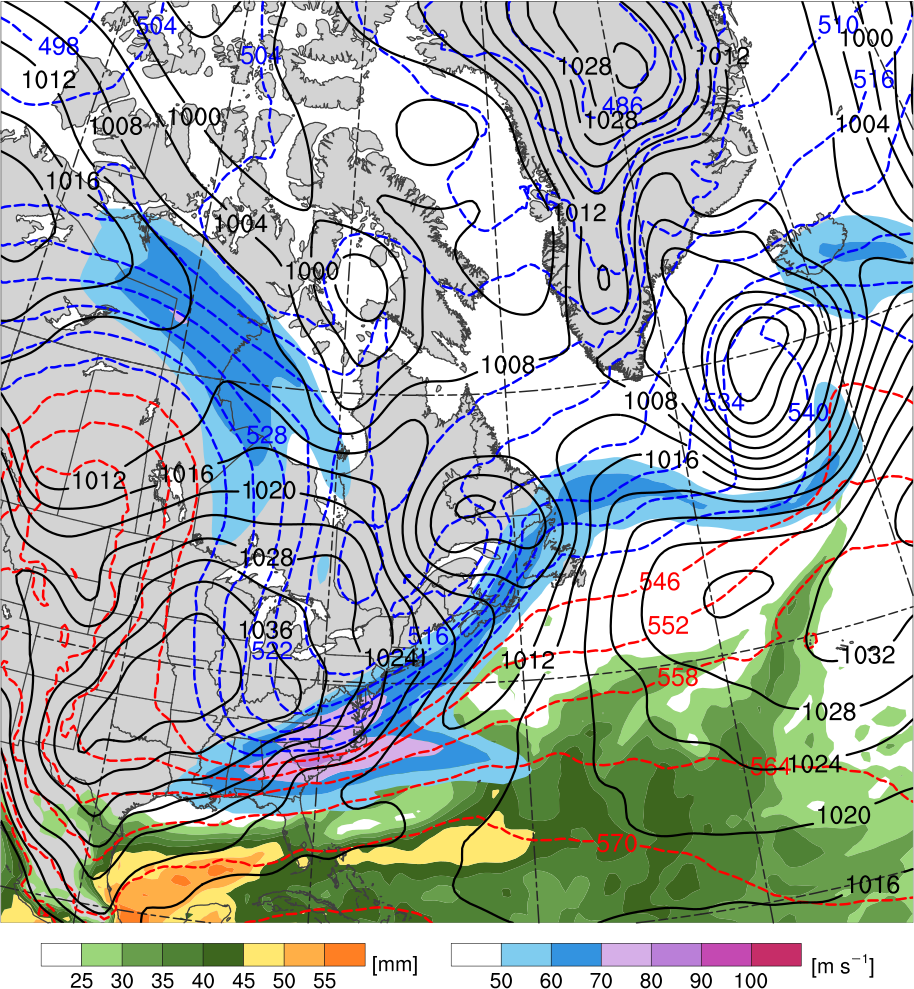 TPV
T2
L999
R2
C
R3
H
H
T1
Potential temperature (K, shaded), wind speed (black, every 10 m s−1  starting at 50 m s−1),     and wind (m s−1, barbs) on 2-PVU surface
250-hPa wind speed (m s−1, shaded), 
1000–500-hPa thickness (dam, blue/red), 
MSLP (hPa, black), PW (mm, shaded)
TPV–NAJ Interaction
1200 UTC 13 Nov 2013
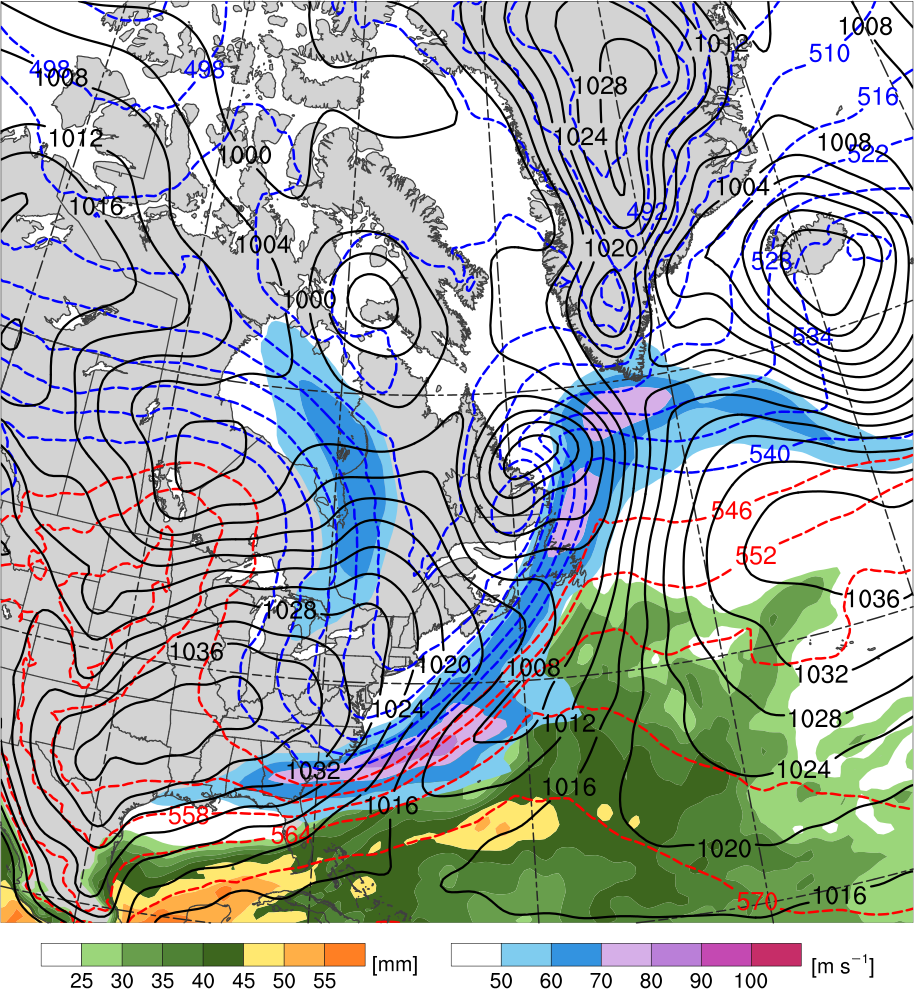 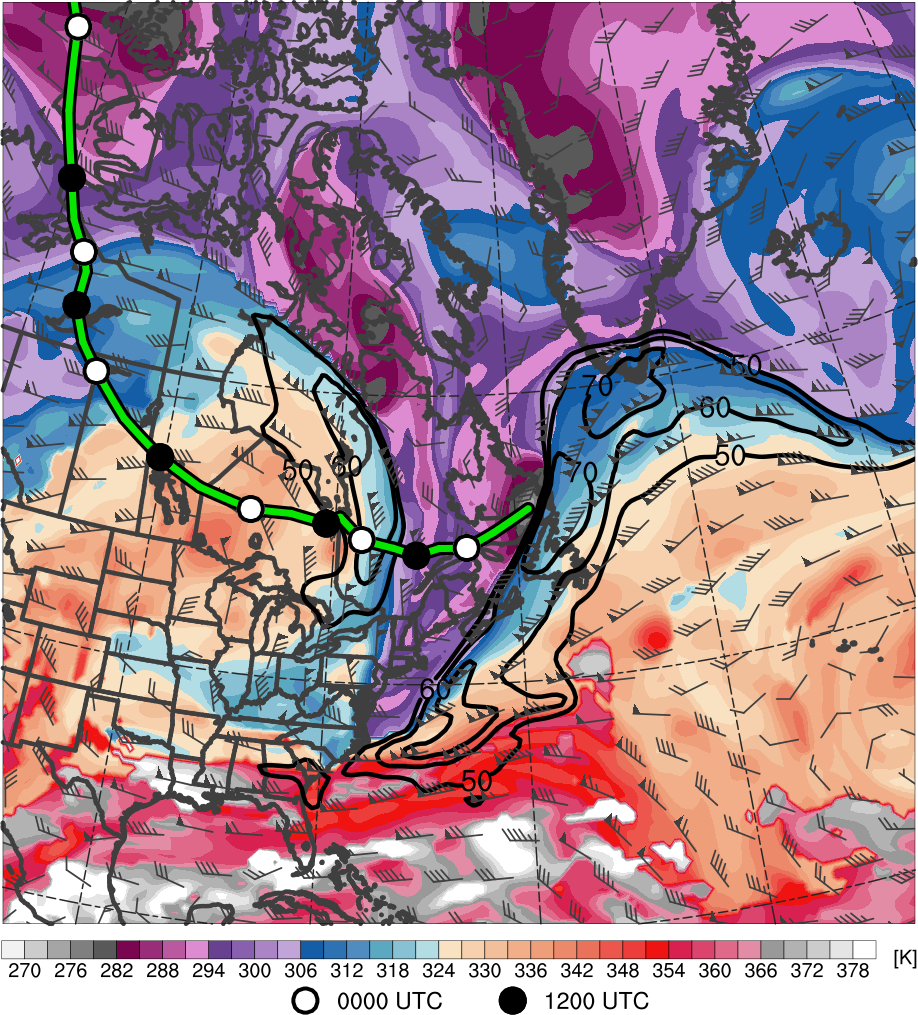 T2
TPV
L986
R3
C
H
R2
T1
H
Potential temperature (K, shaded), wind speed (black, every 10 m s−1  starting at 50 m s−1),     and wind (m s−1, barbs) on 2-PVU surface
250-hPa wind speed (m s−1, shaded), 
1000–500-hPa thickness (dam, blue/red), 
MSLP (hPa, black), PW (mm, shaded)
Downstream Development
0000 UTC 14 Nov 2013
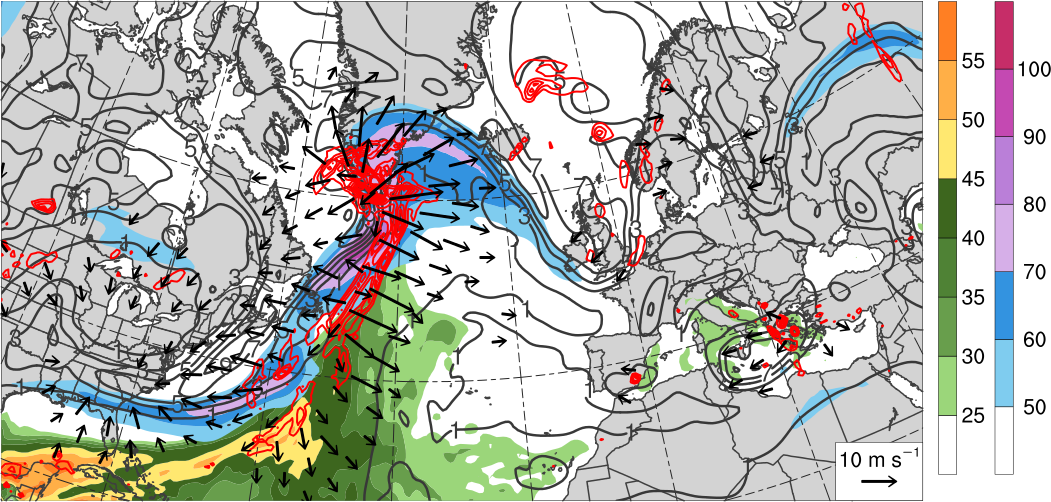 300–200-hPa PV (PVU, gray)
and irrot. wind (m s−1, vectors),
250-hPa wind speed                   (m s−1, shaded), 
600–400-hPa ascent 
(every 0.5 × 10−3 hPa s−1, red),
PW (mm, shaded)
L966
H
L1000
[m s−1]
[mm]
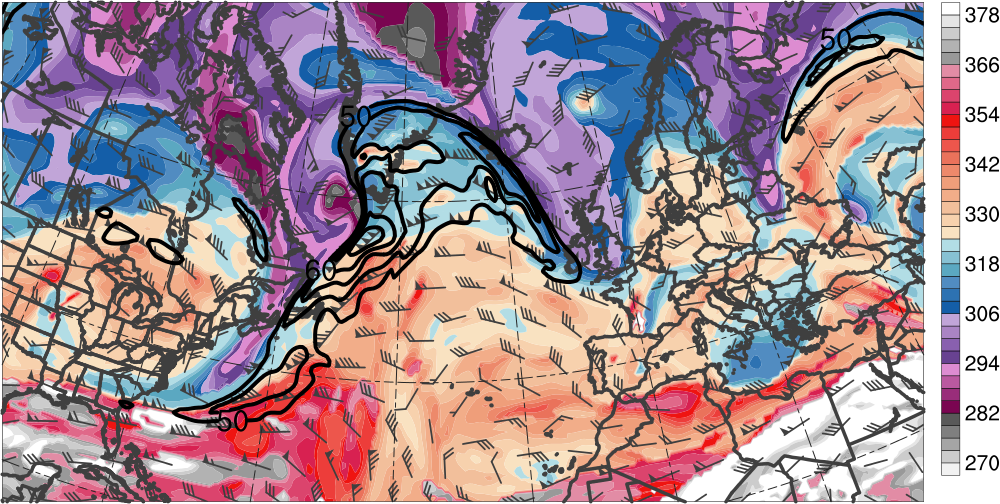 DT  (K, shaded), 
wind speed (black, every             10 m s−1  starting at 50 m s−1),     and wind (m s−1, barbs) on          2-PVU surface
TPV
R3
T2
R2
T1
[K]
Downstream Development
1200 UTC 14 Nov 2013
300–200-hPa PV (PVU, gray)
and irrot. wind (m s−1, vectors),
250-hPa wind speed                   (m s−1, shaded), 
600–400-hPa ascent 
(every 0.5 × 10−3 hPa s−1, red),
PW (mm, shaded)
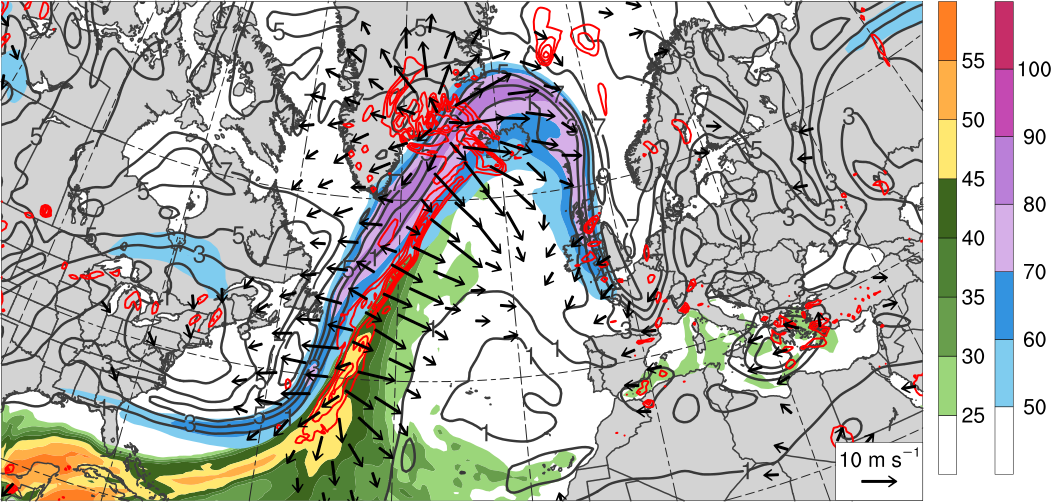 L975
L971
H
L999
[m s−1]
[mm]
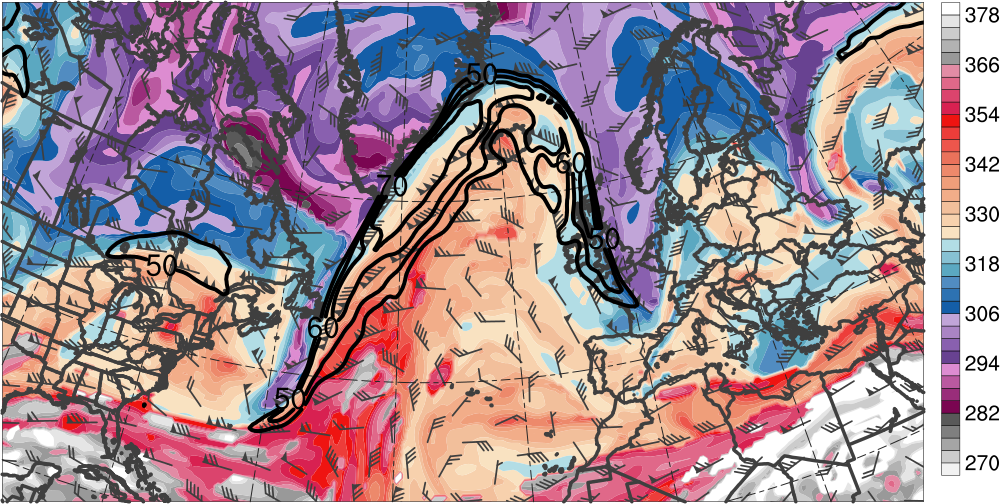 DT  (K, shaded), 
wind speed (black, every             10 m s−1  starting at 50 m s−1),     and wind (m s−1, barbs) on          2-PVU surface
R3
T2
R2
T1
[K]
[Speaker Notes: Consistency with the labels]
Downstream Development
0000 UTC 15 Nov 2013
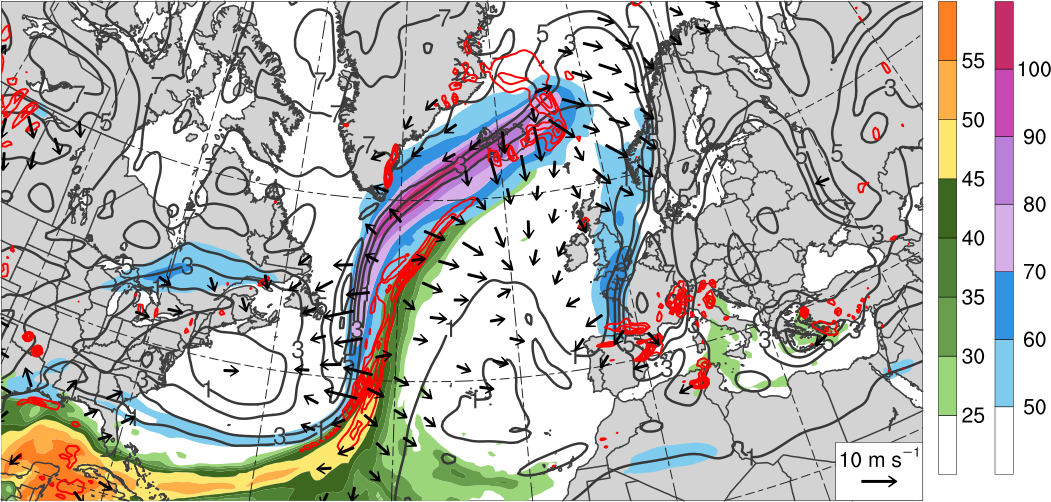 300–200-hPa PV (PVU, gray)
and irrot. wind (m s−1, vectors),
250-hPa wind speed                   (m s−1, shaded), 
600–400-hPa ascent 
(every 0.5 × 10−3 hPa s−1, red),
PW (mm, shaded)
L976
L996
H
[m s−1]
[mm]
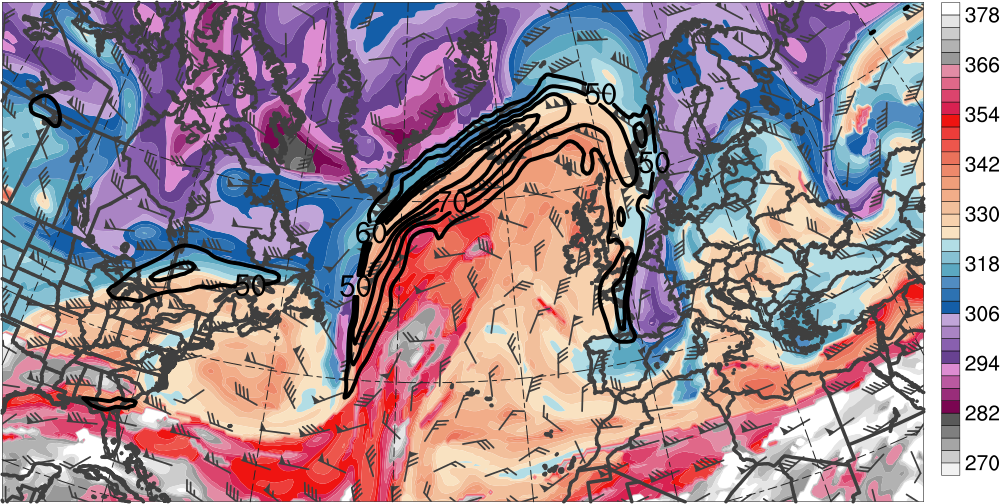 DT  (K, shaded), 
wind speed (black, every             10 m s−1  starting at 50 m s−1),     and wind (m s−1, barbs) on          2-PVU surface
R3
T2
T1
R2
[K]
Downstream Development
1200 UTC 15 Nov 2013
L958
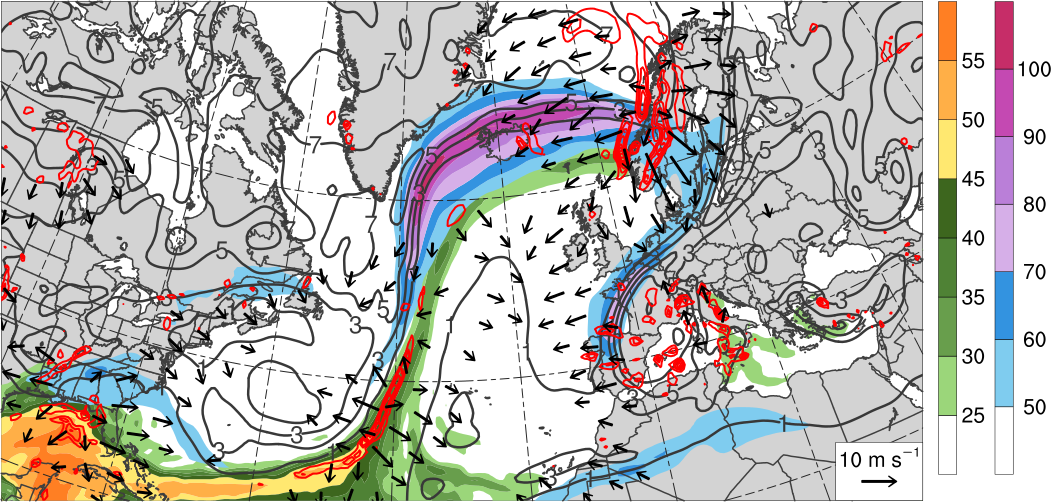 300–200-hPa PV (PVU, gray)
and irrot. wind (m s−1, vectors),
250-hPa wind speed                   (m s−1, shaded), 
600–400-hPa ascent 
(every 0.5 × 10−3 hPa s−1, red),
PW (mm, shaded)
L994
H
[m s−1]
[mm]
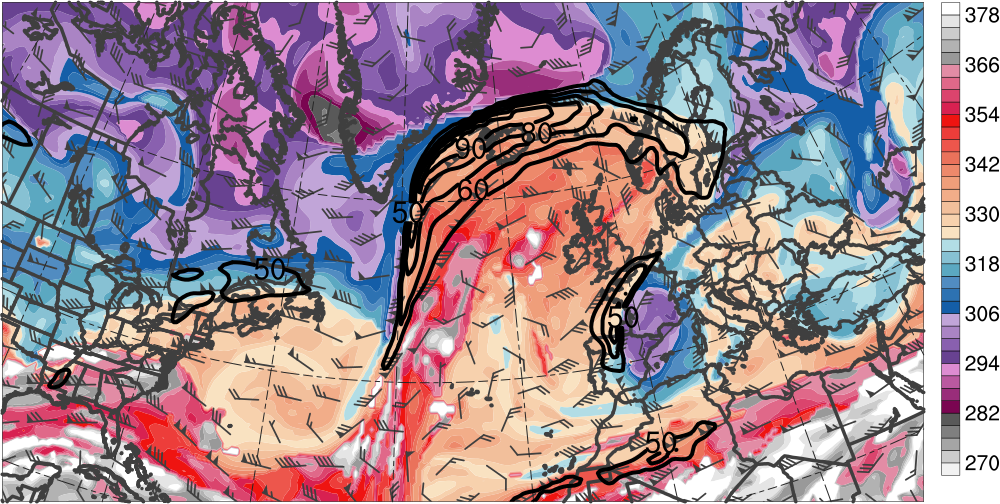 DT  (K, shaded), 
wind speed (black, every             10 m s−1  starting at 50 m s−1),     and wind (m s−1, barbs) on          2-PVU surface
R3
T1
T2
R2
[K]
Downstream Development
0000 UTC 16 Nov 2013
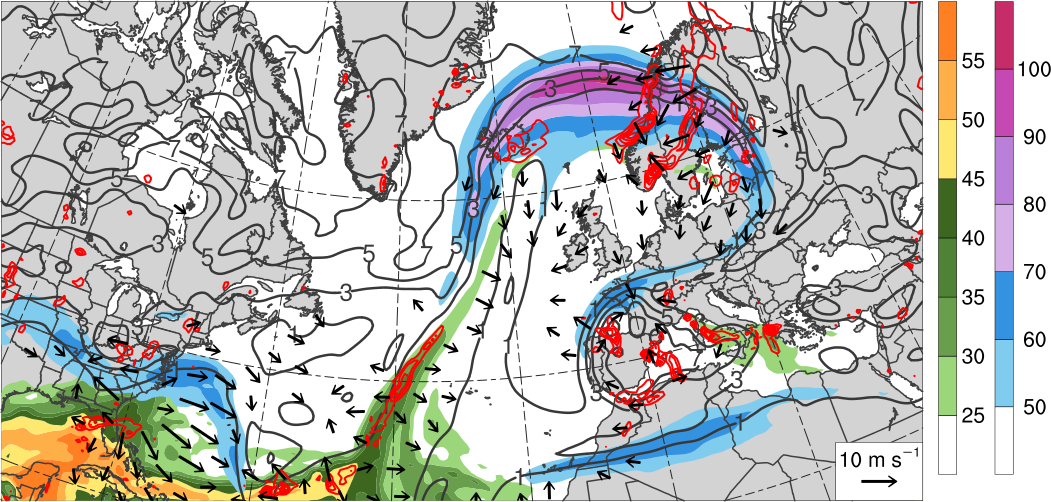 300–200-hPa PV (PVU, gray)
and irrot. wind (m s−1, vectors),
250-hPa wind speed                   (m s−1, shaded), 
600–400-hPa ascent 
(every 0.5 × 10−3 hPa s−1, red),
PW (mm, shaded)
L987
H
[m s−1]
[mm]
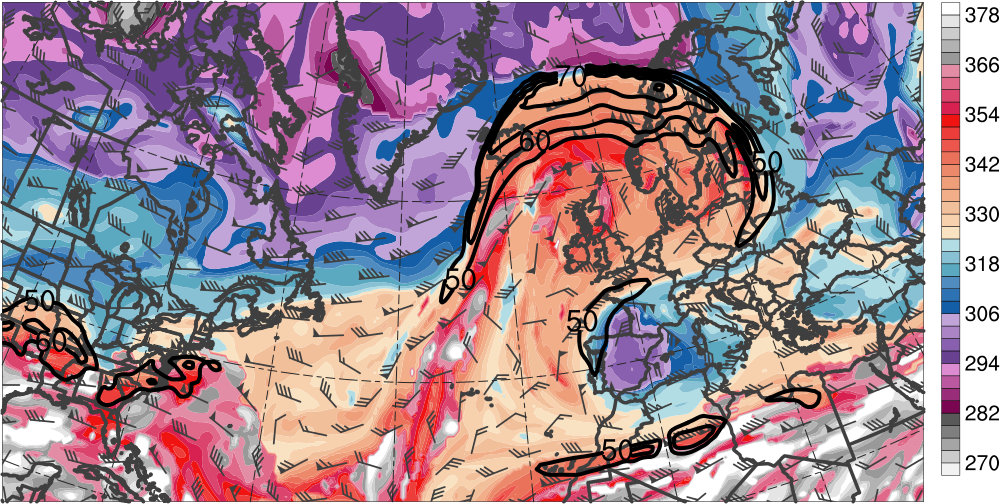 DT  (K, shaded), 
wind speed (black, every             10 m s−1  starting at 50 m s−1),     and wind (m s−1, barbs) on          2-PVU surface
R3
T2
[K]
[Speaker Notes: Fig captions: units in parentheses]
Downstream Development
1200 UTC 16 Nov 2013
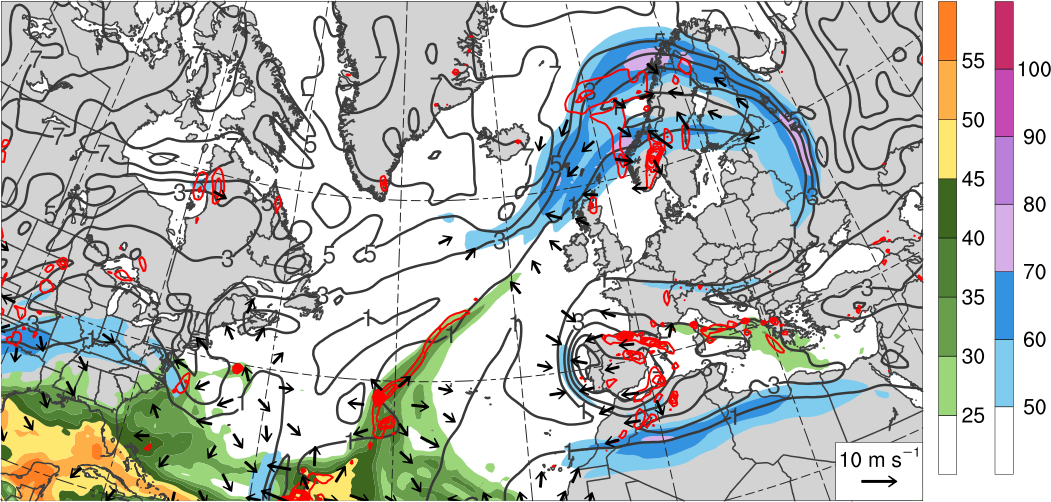 300–200-hPa PV (PVU, gray)
and irrot. wind (m s−1, vectors),
250-hPa wind speed                   (m s−1, shaded), 
600–400-hPa ascent 
(every 0.5 × 10−3 hPa s−1, red),
PW (mm, shaded)
L974
H
[m s−1]
[mm]
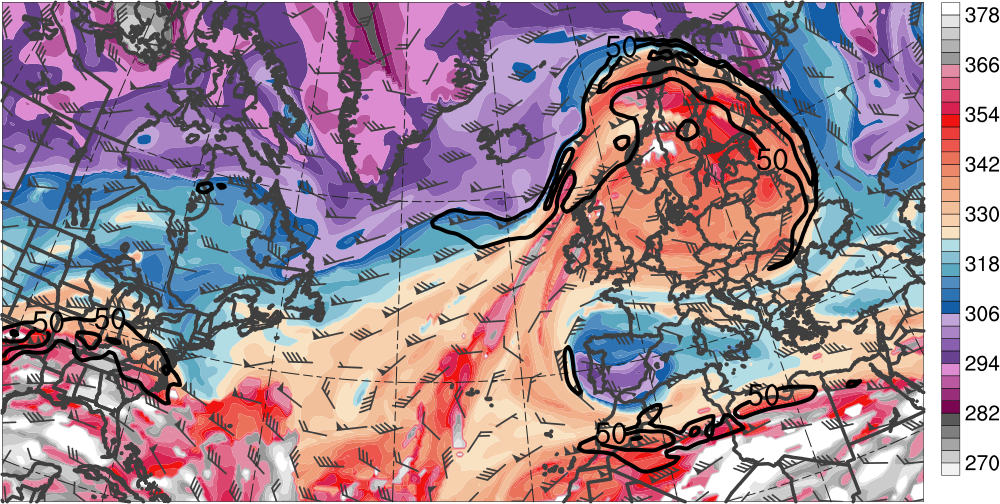 DT  (K, shaded), 
wind speed (black, every             10 m s−1  starting at 50 m s−1),     and wind (m s−1, barbs) on          2-PVU surface
R3
T2
[K]
Downstream Development
0000 UTC 17 Nov 2013
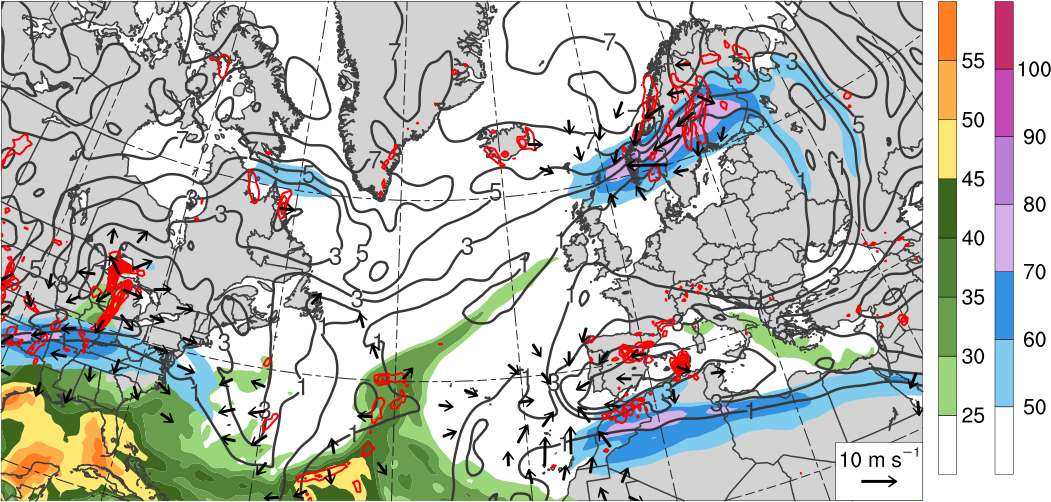 300–200-hPa PV (PVU, gray)
and irrot. wind (m s−1, vectors),
250-hPa wind speed                   (m s−1, shaded), 
600–400-hPa ascent 
(every 0.5 × 10−3 hPa s−1, red),
PW (mm, shaded)
L969
H
[m s−1]
[mm]
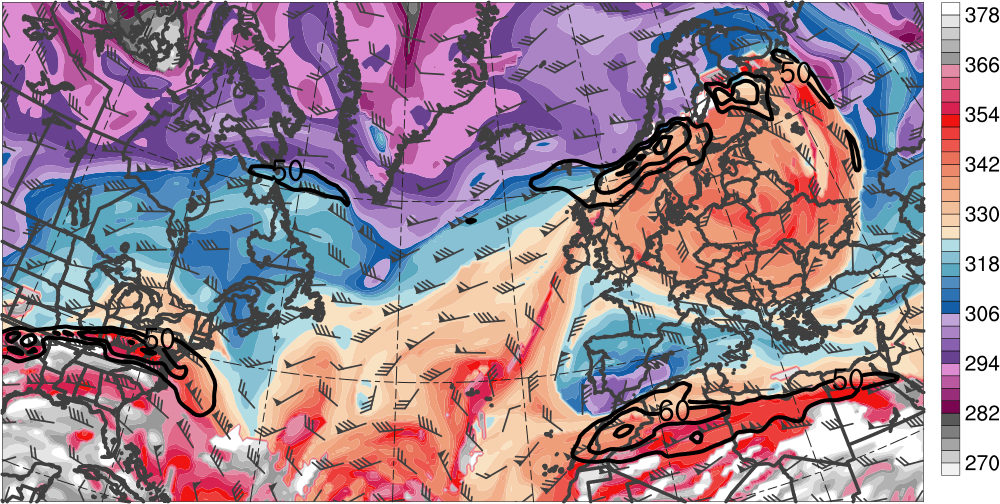 DT  (K, shaded), 
wind speed (black, every             10 m s−1  starting at 50 m s−1),     and wind (m s−1, barbs) on          2-PVU surface
R3
T2
[K]
Downstream Development
1200 UTC 17 Nov 2013
L971
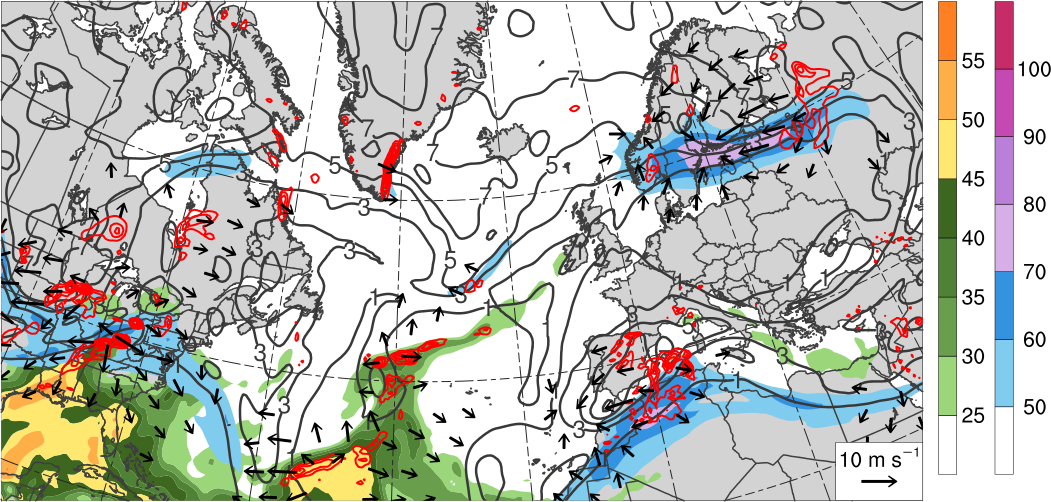 300–200-hPa PV (PVU, gray)
and irrot. wind (m s−1, vectors),
250-hPa wind speed                   (m s−1, shaded), 
600–400-hPa ascent 
(every 0.5 × 10−3 hPa s−1, red),
PW (mm, shaded)
H
[m s−1]
[mm]
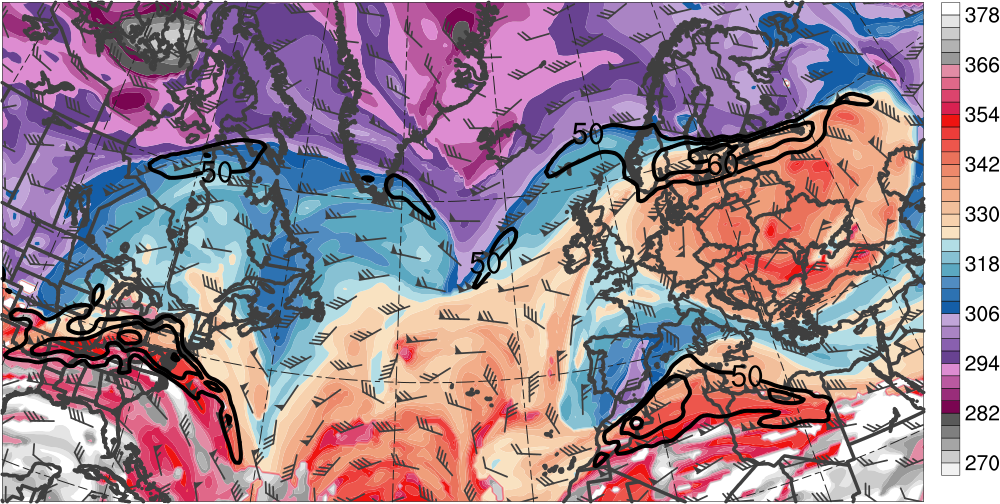 DT  (K, shaded), 
wind speed (black, every             10 m s−1  starting at 50 m s−1),     and wind (m s−1, barbs) on          2-PVU surface
R3
T2
[K]
Downstream Development
0000 UTC 18 Nov 2013
L975
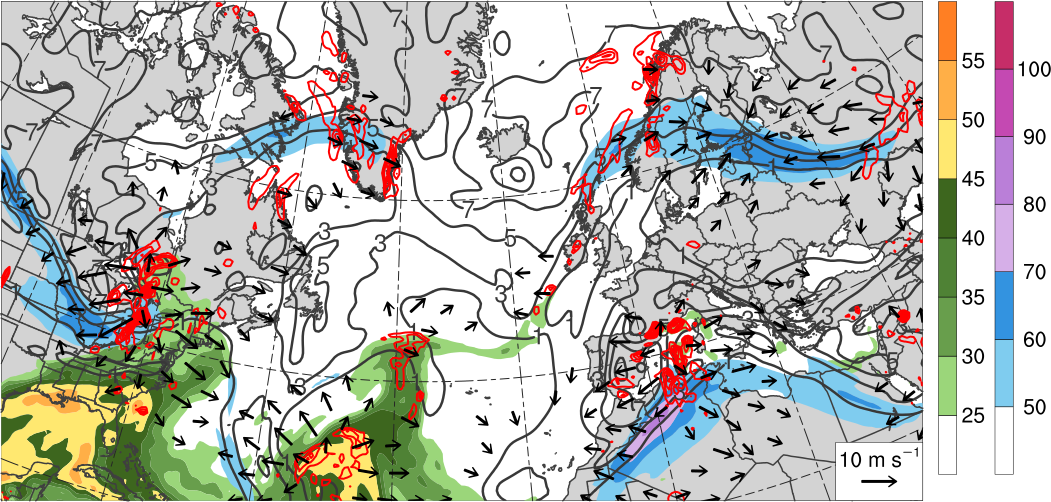 300–200-hPa PV (PVU, gray)
and irrot. wind (m s−1, vectors),
250-hPa wind speed                   (m s−1, shaded), 
600–400-hPa ascent 
(every 0.5 × 10−3 hPa s−1, red),
PW (mm, shaded)
L1005
H
[m s−1]
[mm]
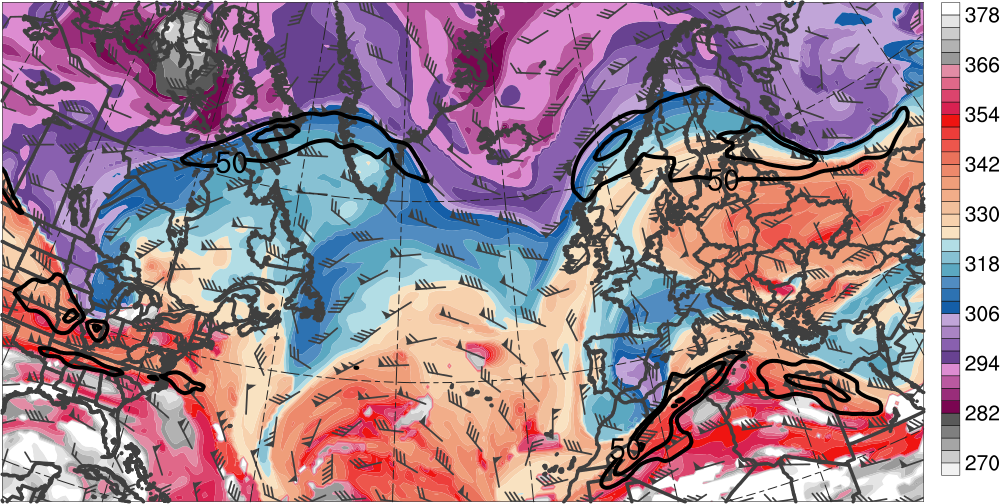 DT  (K, shaded), 
wind speed (black, every             10 m s−1  starting at 50 m s−1),     and wind (m s−1, barbs) on          2-PVU surface
R3
T2
[K]
[Speaker Notes: Point out low over med more clearly]
Downstream Development
1200 UTC 18 Nov 2013
L975
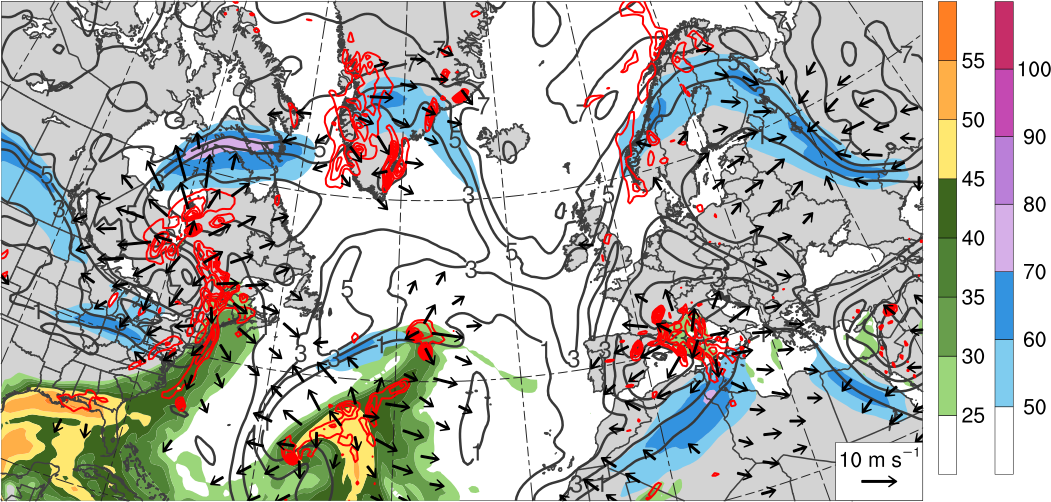 300–200-hPa PV (PVU, gray)
and irrot. wind (m s−1, vectors),
250-hPa wind speed                   (m s−1, shaded), 
600–400-hPa ascent 
(every 0.5 × 10−3 hPa s−1, red),
PW (mm, shaded)
L999
H
[m s−1]
[mm]
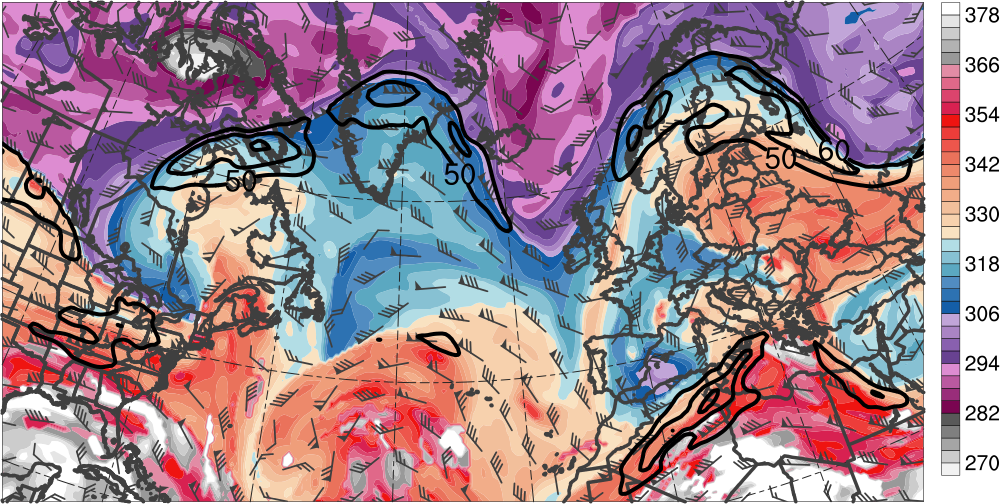 DT  (K, shaded), 
wind speed (black, every             10 m s−1  starting at 50 m s−1),     and wind (m s−1, barbs) on          2-PVU surface
R3
T2
[K]
Flooding Event
1200 UTC 18 Nov 2013
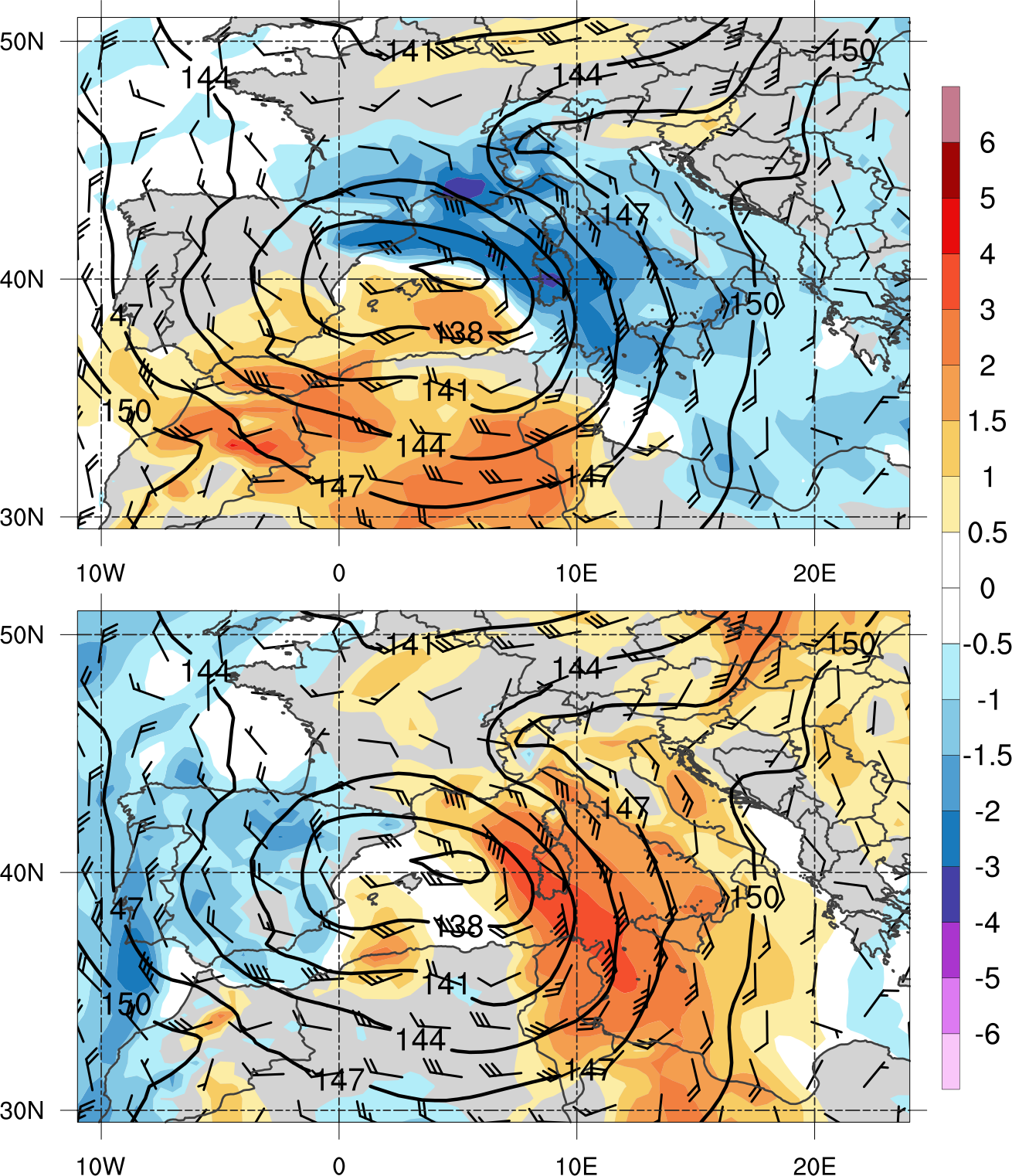 850-hPa geopotential height    (dam, black), wind (m s−1, barbs),  and standardized anomalies          (σ, shaded) of u wind (top)           and v wind (bottom)
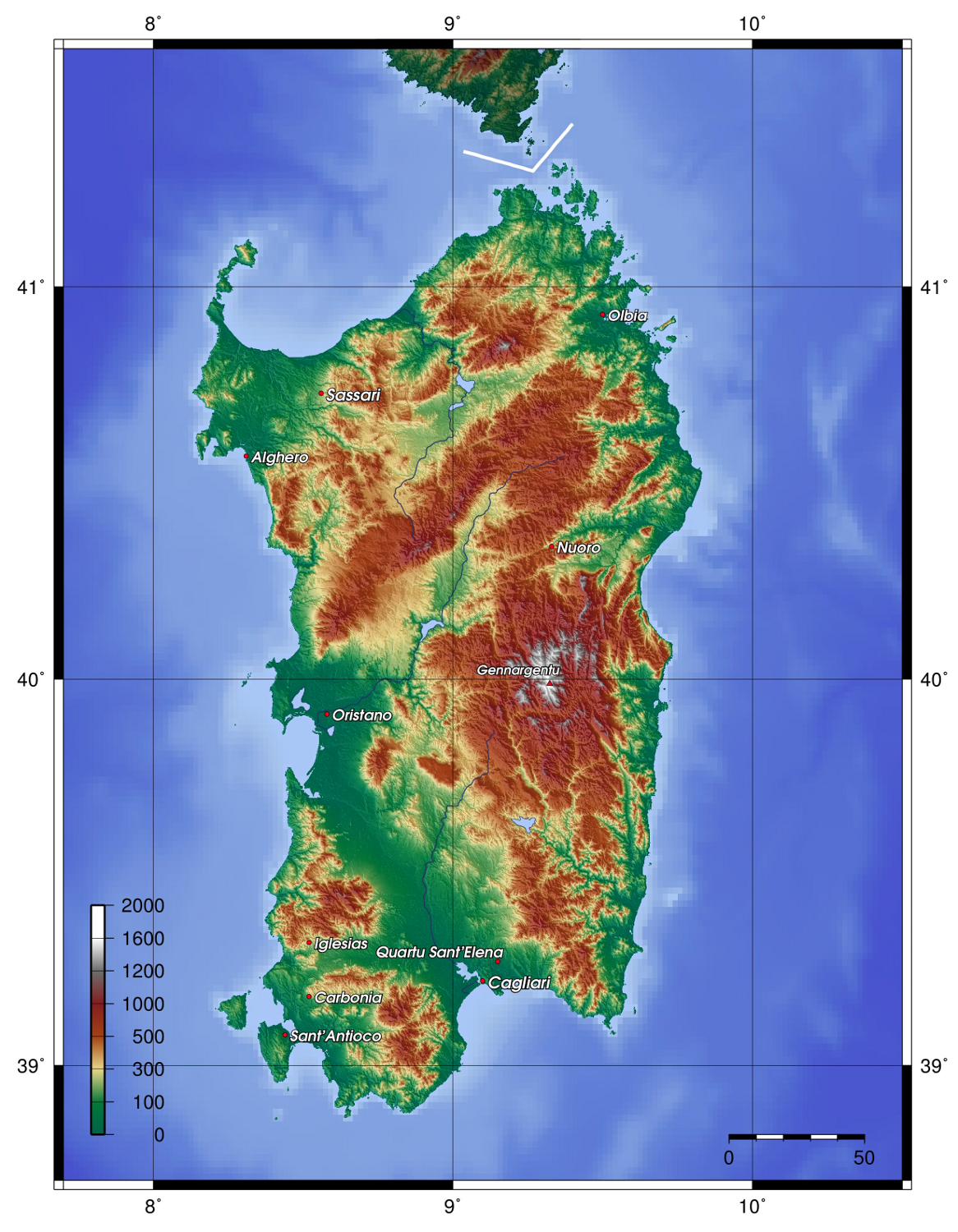 (Source: http://it.wikipedia.org/wiki/Campidano)
Sardinia
Flooding Event
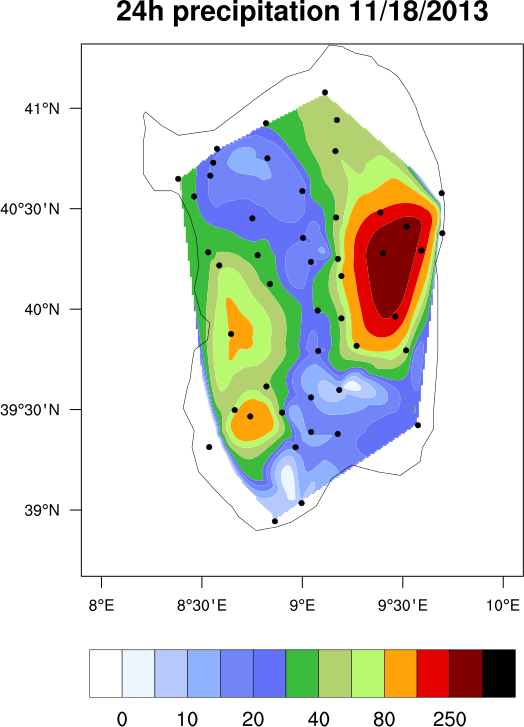 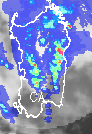 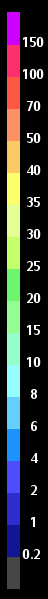 1230 UTC 18 Nov 2013
Radar-derived rainfall rate (mm h−1, color shading) and IR brightness temperature (gray shading) valid 1230 UTC 18 Nov 2013                                       (Source: http://sop.hymex.org/)
24-h accumulated precipitation                   (mm, shaded) during 18 Nov 2013                                           (Source: Julian Quinting)
[Speaker Notes: Check for future talks: find out if color bar for ir BT]
Case Summary
Ridge amplification over North Pacific is critical to the extraction of TPV from high latitudes

TPV and associated cold surge increase baroclinicity associated with NAJ throughout the troposphere

Interaction between TPV and NAJ leads to explosive cyclogenesis in left-exit region of NAJ

Interaction between TPV, upstream trough, and downstream anticyclone induce significant ridge amplification over western North Atlantic
Case Summary
NAJ intensifies to over 100 m s−1 and wave breaks anticyclonically over northern Europe 

Downstream trough cuts off and retrogrades over southwestern Europe before interacting with subtropical jet over northern Africa

Slow-moving cutoff cyclone over Mediterranean leads to anomalously strong southeasterly upslope flow and heavy rainfall over Sardinia
21–22 December 2013 Ice Storm
Juxtaposition of a TPV with a subtropical ridge leads to exceptionally strong jet (the “uber jet”) over eastern Canada

Significant ice accumulation over portions of southeast Canada, the Great Lakes, and Northeast in equatorward entrance region of jet
Over 3 cm of ice accumulation reported, with Greater Toronto Area among the hardest hit 

Significant socioeconomic disruption

Over 1 million people lost power

27 reported deaths
[Speaker Notes: Consistent line spacing wrt remainder of talk]
TPV Track: 0600 UTC 13 Dec – 1200 UTC 22 Dec 2013
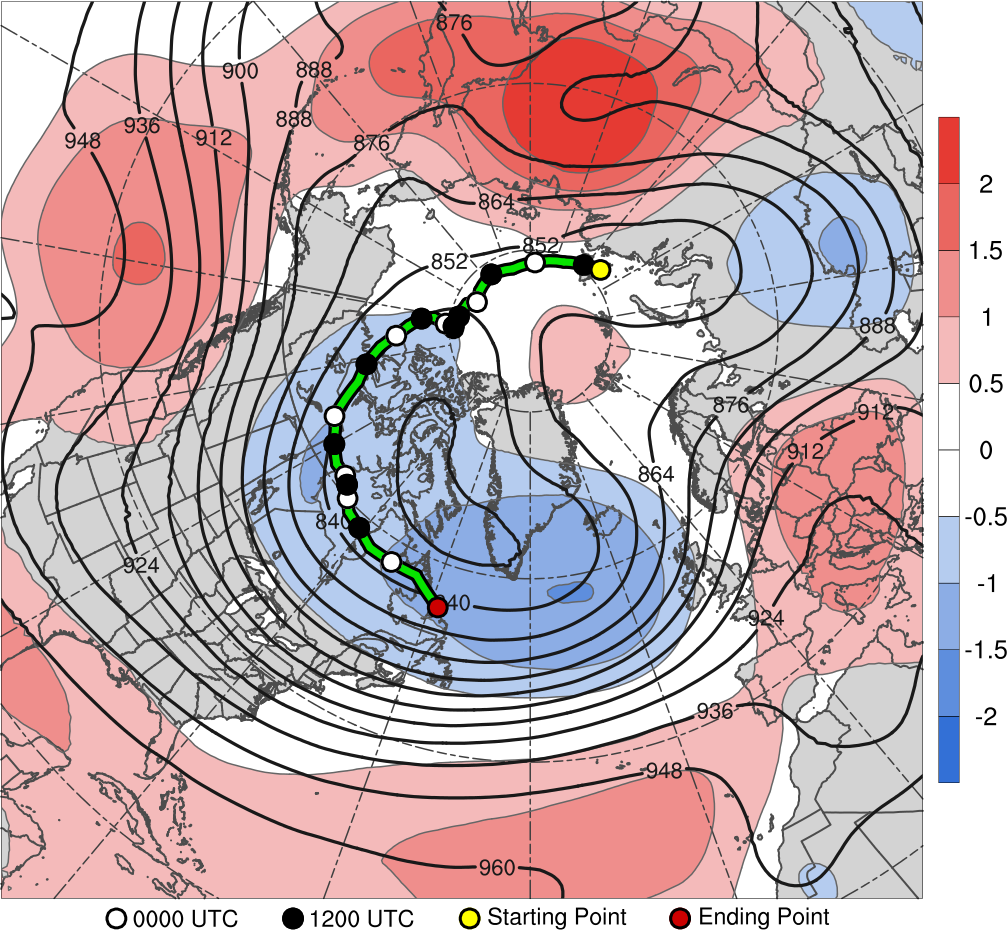 14
15
18
17
19
20
21
22
13–22 Dec 2013 time-mean 300-hPa geopotential height (dam, black) and                                                                 geopotential height anomaly (σ, shaded)
TPV–NAJ Interaction
1200 UTC 20 Dec 2013
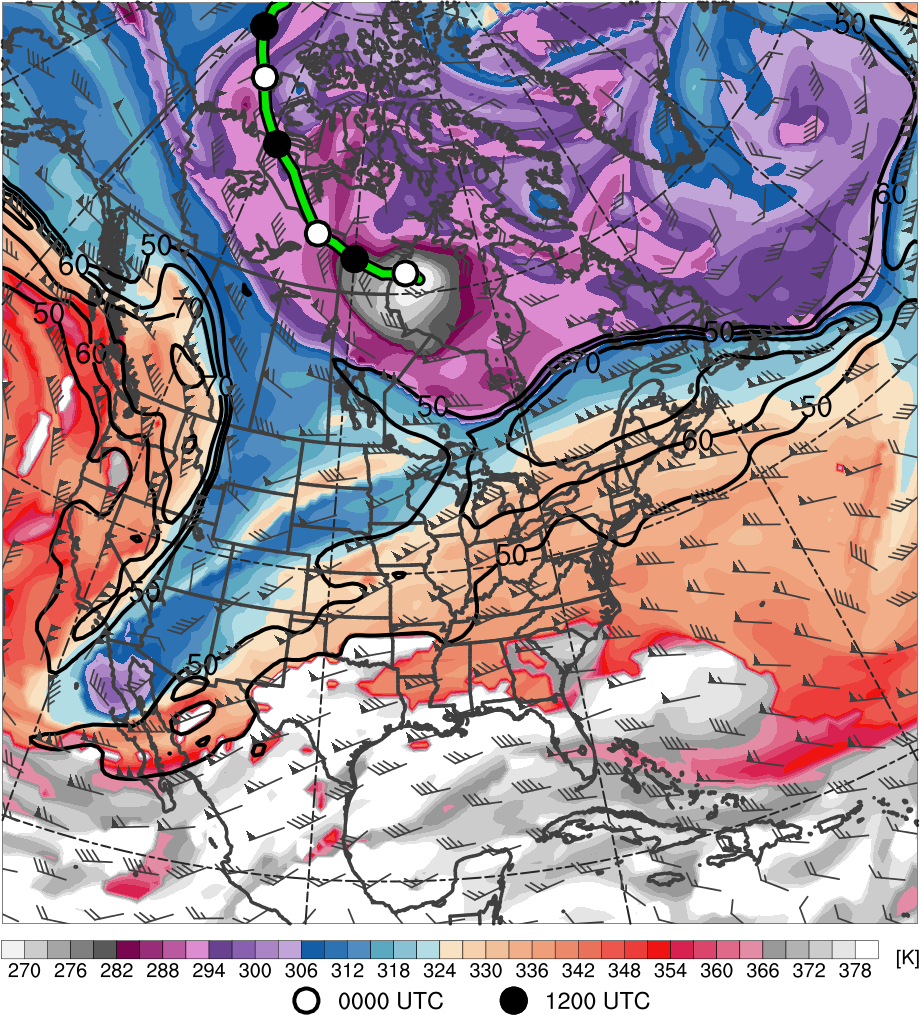 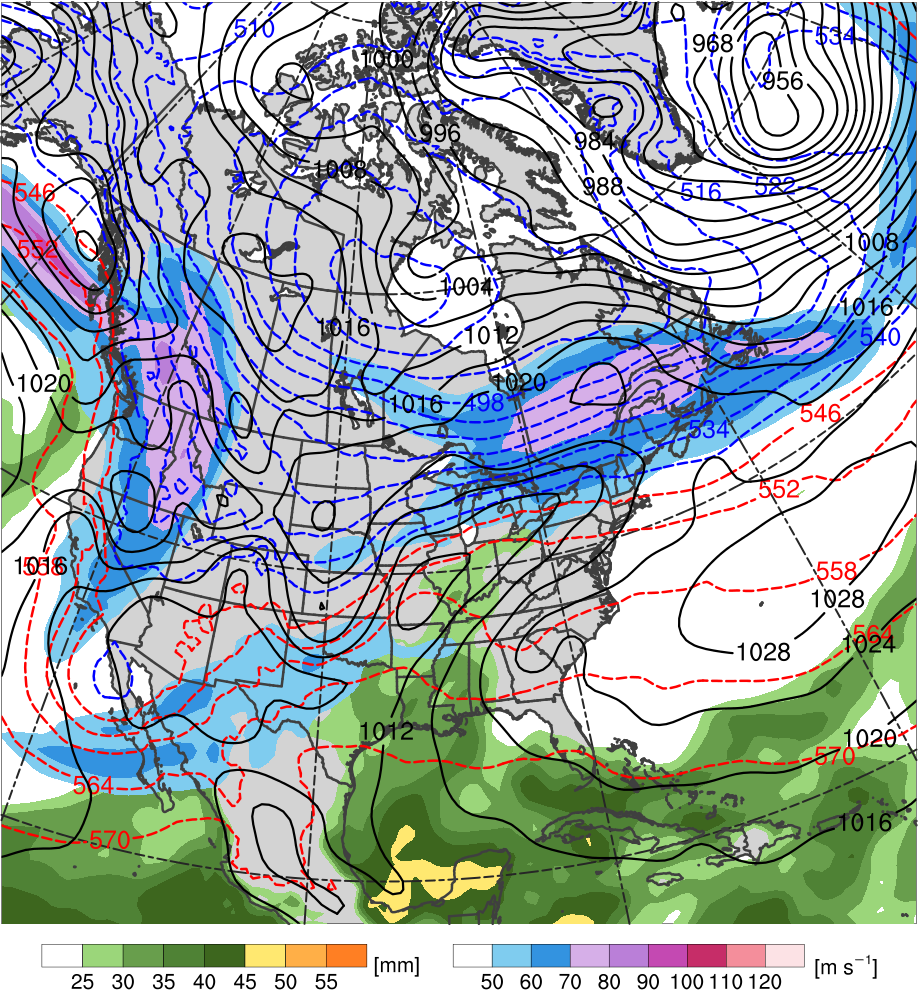 TPV
C
H
H
R
T
Potential temperature (K, shaded), wind speed (black, every 10 m s−1  starting at 50 m s−1),     and wind (m s−1, barbs) on 2-PVU surface
250-hPa wind speed (m s−1, shaded), 
1000–500-hPa thickness (dam, blue/red), 
MSLP (hPa, black), PW (mm, shaded)
TPV–NAJ Interaction
0000 UTC 21 Dec 2013
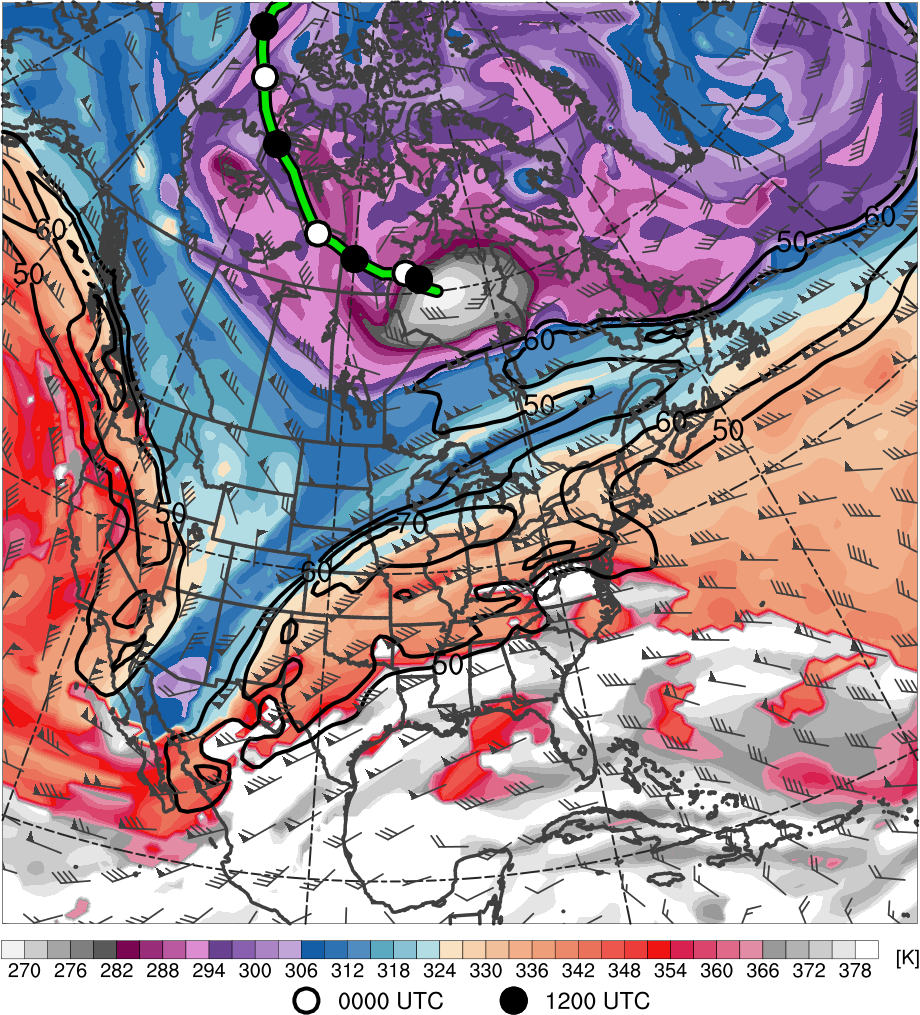 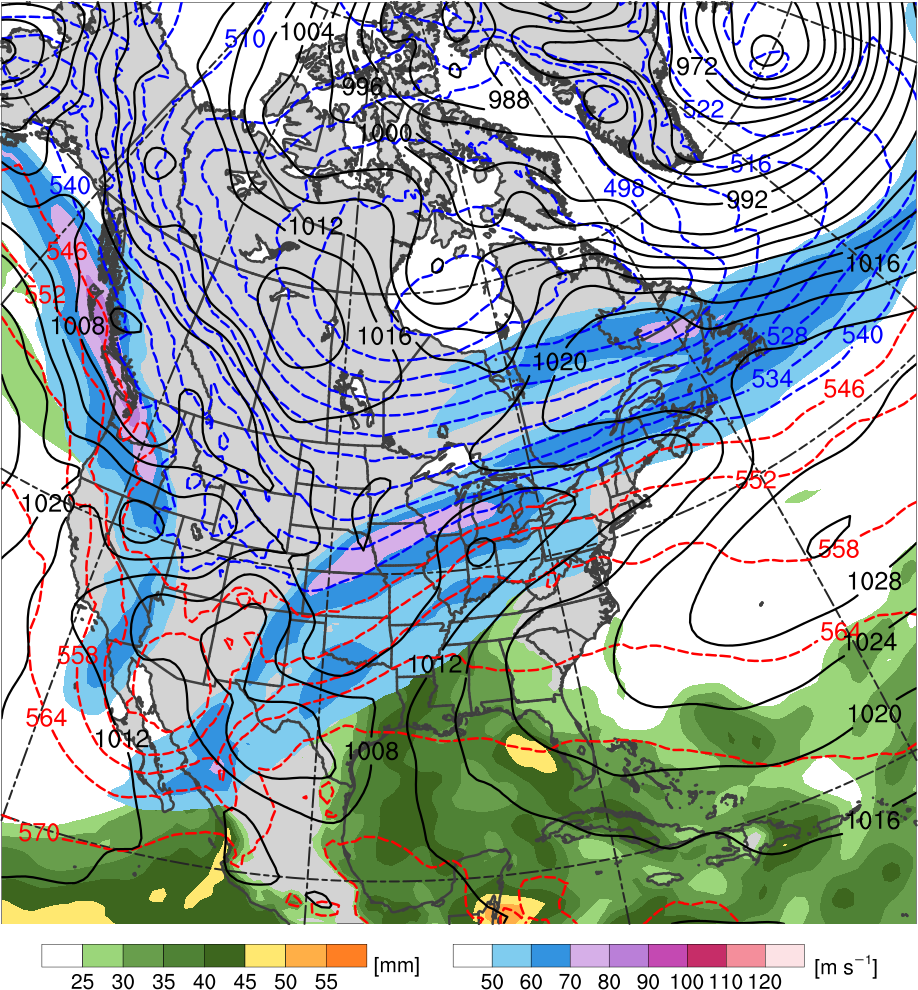 TPV
C
H
H
R
T
Potential temperature (K, shaded), wind speed (black, every 10 m s−1  starting at 50 m s−1),     and wind (m s−1, barbs) on 2-PVU surface
250-hPa wind speed (m s−1, shaded), 
1000–500-hPa thickness (dam, blue/red), 
MSLP (hPa, black), PW (mm, shaded)
TPV–NAJ Interaction
1200 UTC 21 Dec 2013
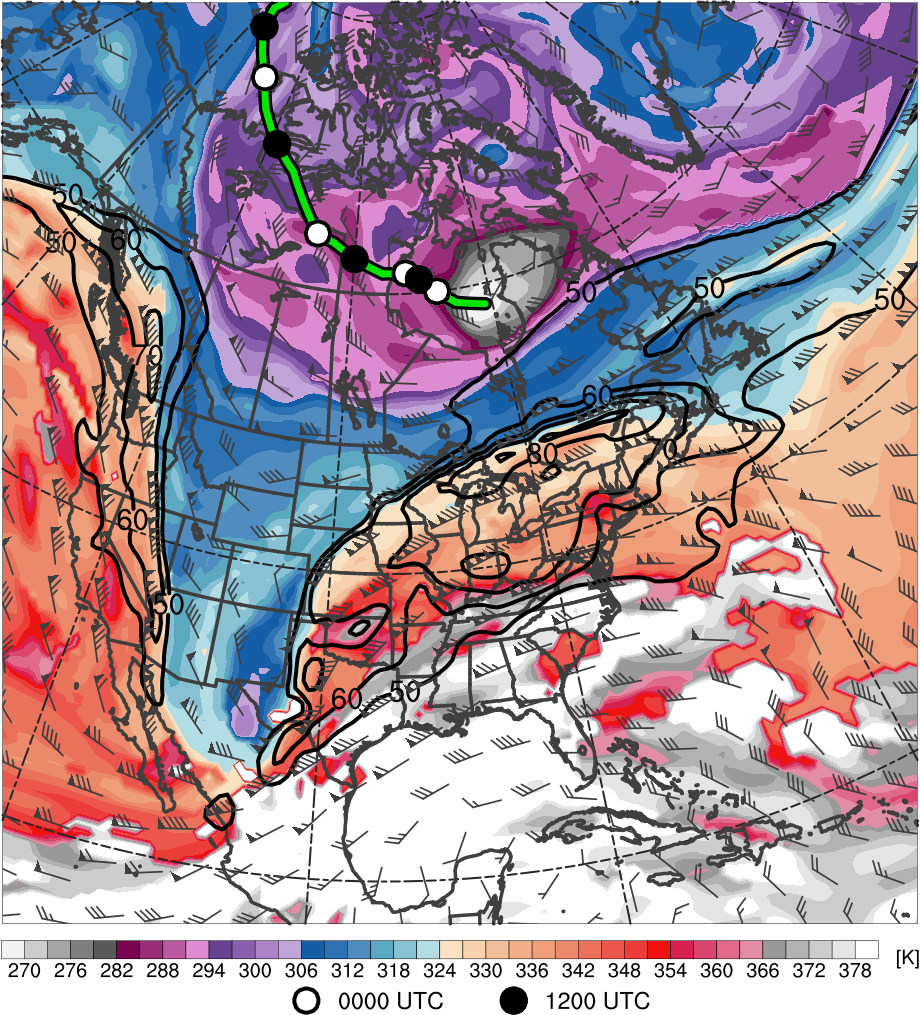 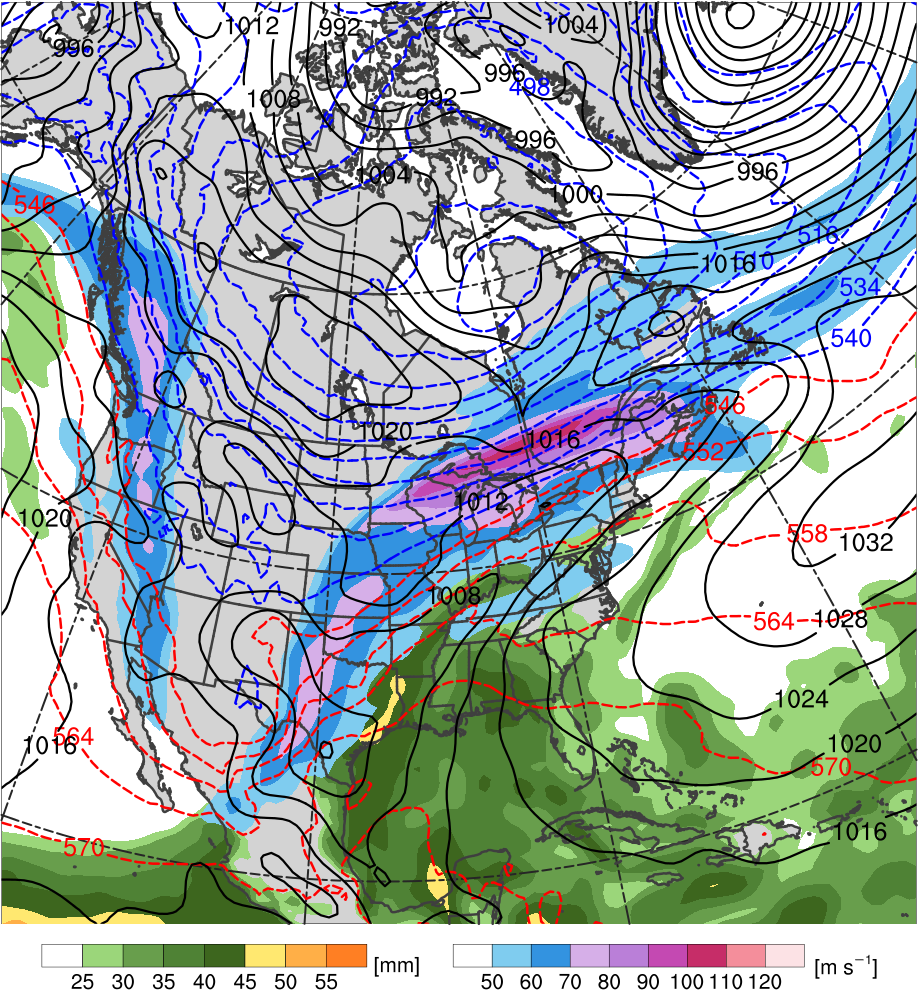 TPV
C
H
H
R
T
L
Potential temperature (K, shaded), wind speed (black, every 10 m s−1  starting at 50 m s−1),     and wind (m s−1, barbs) on 2-PVU surface
250-hPa wind speed (m s−1, shaded), 
1000–500-hPa thickness (dam, blue/red), 
MSLP (hPa, black), PW (mm, shaded)
TPV–NAJ Interaction
0000 UTC 22 Dec 2013
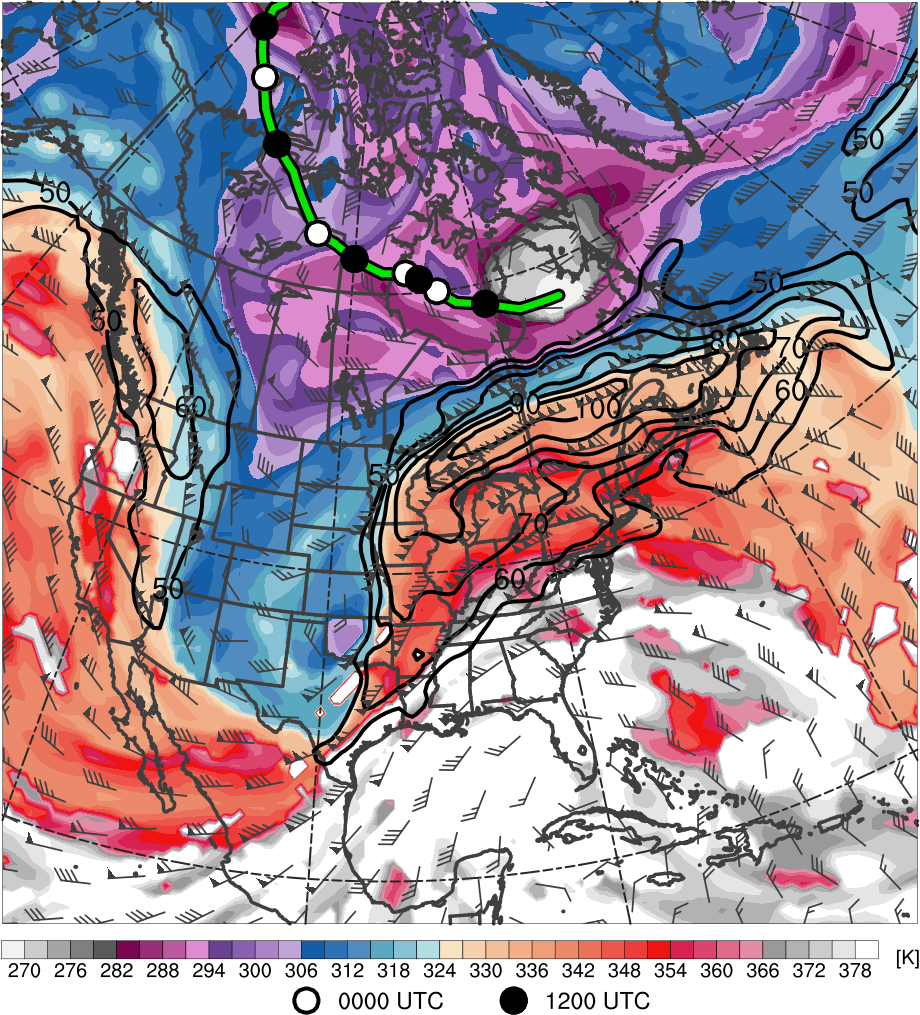 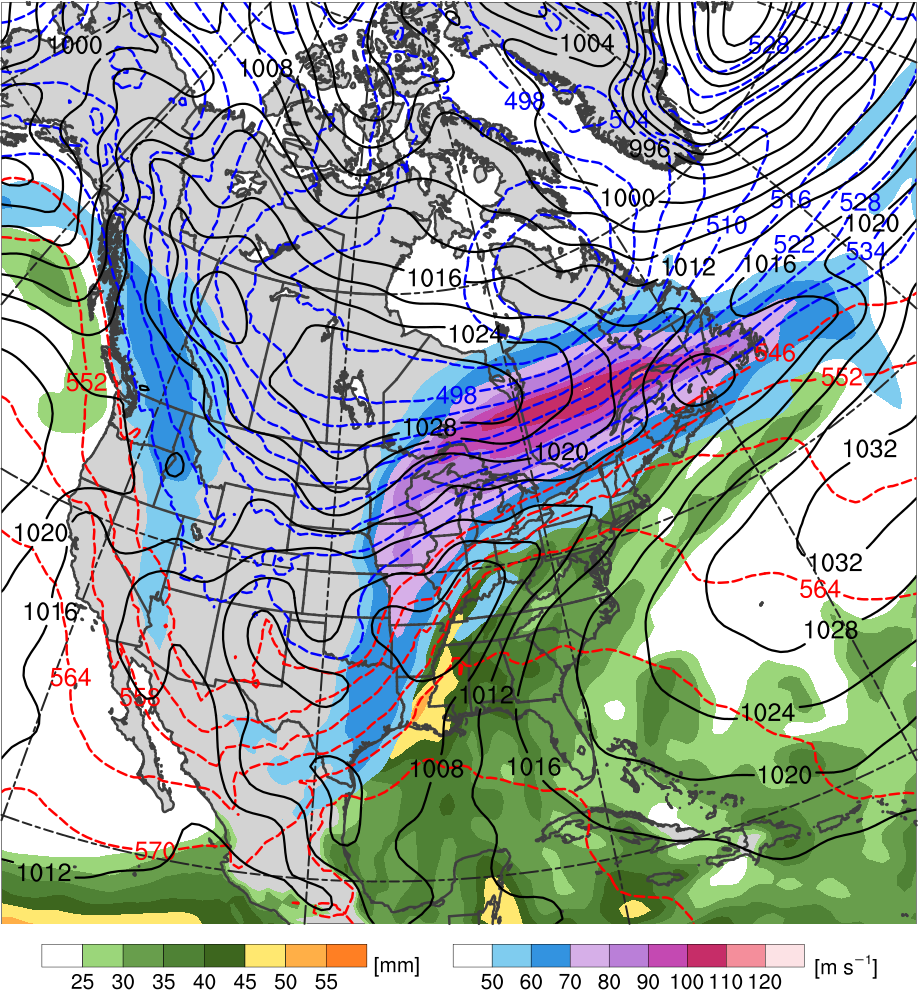 TPV
C
H
H
L
R
T
Potential temperature (K, shaded), wind speed (black, every 10 m s−1  starting at 50 m s−1),     and wind (m s−1, barbs) on 2-PVU surface
250-hPa wind speed (m s−1, shaded), 
1000–500-hPa thickness (dam, blue/red), 
MSLP (hPa, black), PW (mm, shaded)
TPV–NAJ Interaction
1200 UTC 22 Dec 2013
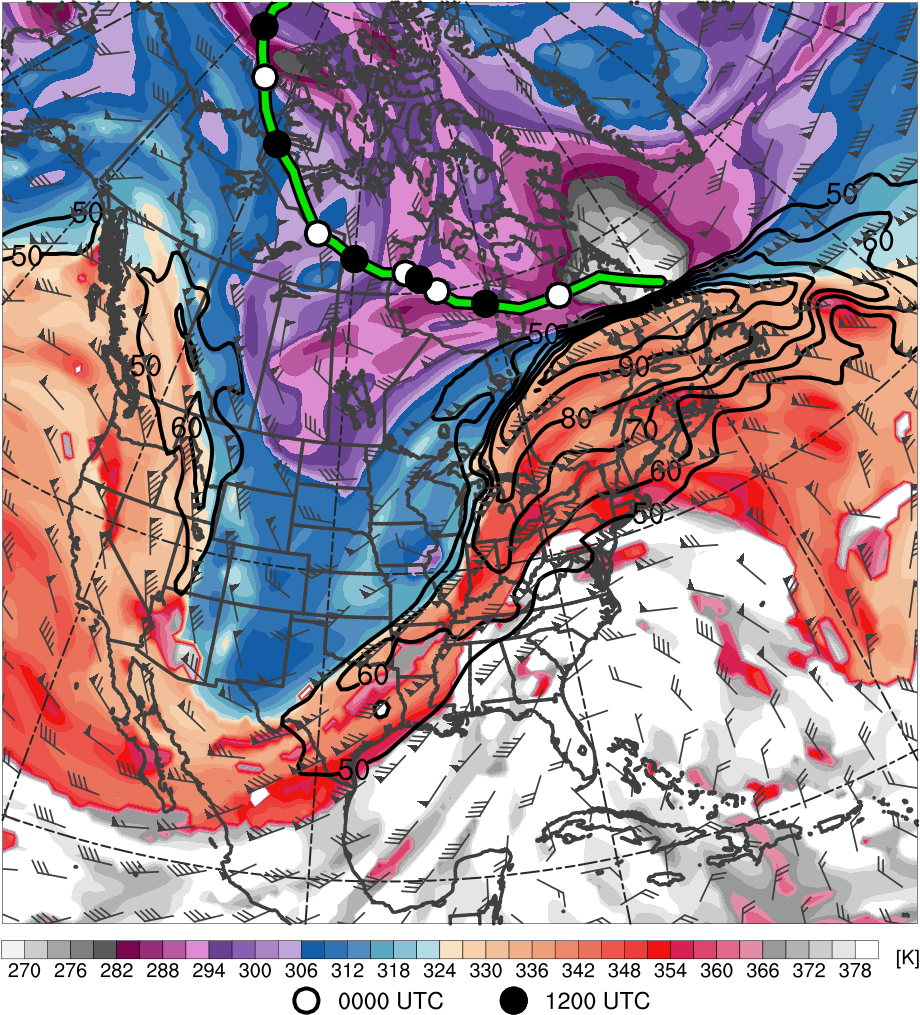 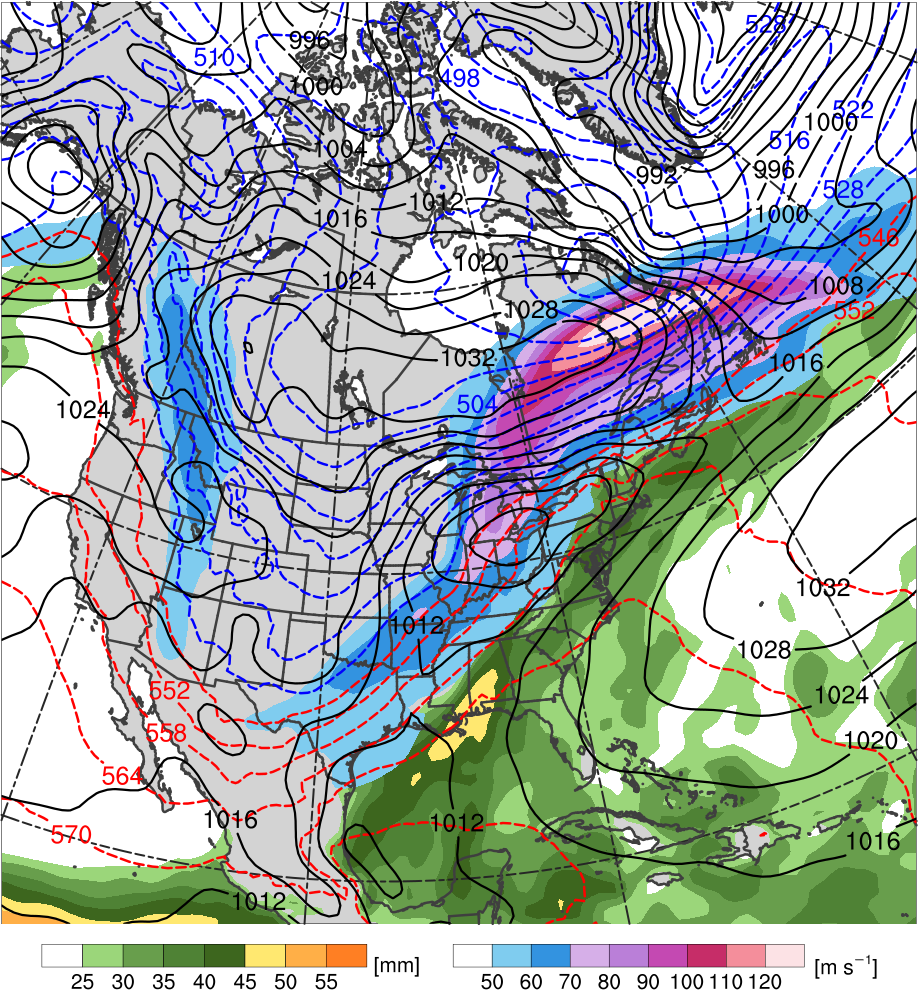 TPV
C
H
H
L
R
T
Potential temperature (K, shaded), wind speed (black, every 10 m s−1  starting at 50 m s−1),     and wind (m s−1, barbs) on 2-PVU surface
250-hPa wind speed (m s−1, shaded), 
1000–500-hPa thickness (dam, blue/red), 
MSLP (hPa, black), PW (mm, shaded)
PV Wall Formation
1200 UTC 21 Dec 2013
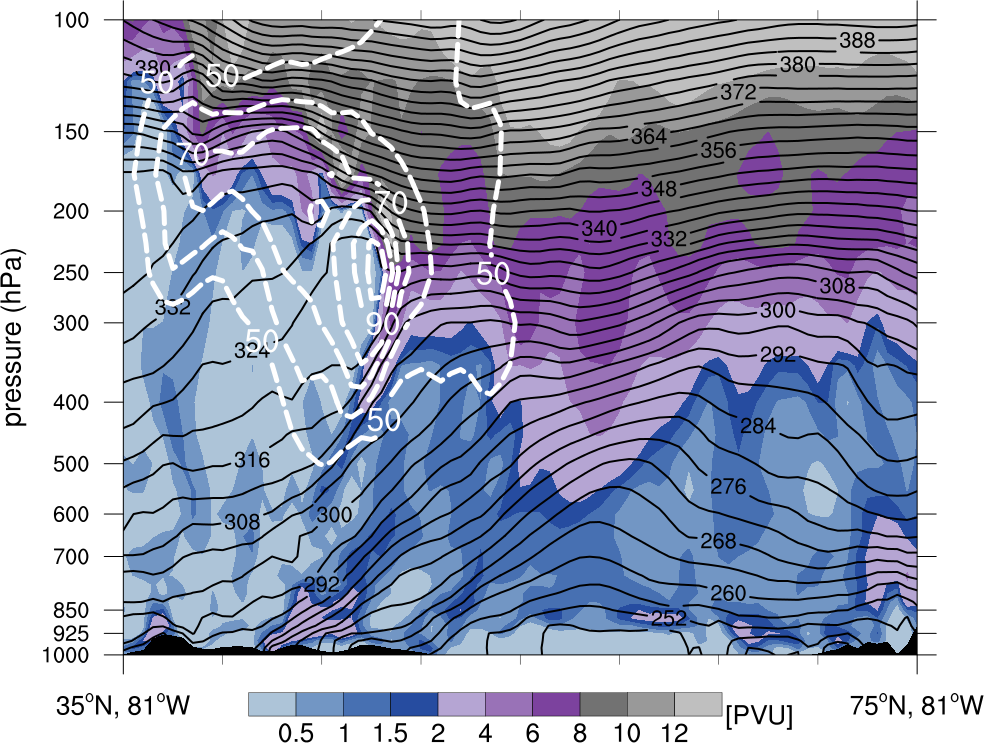 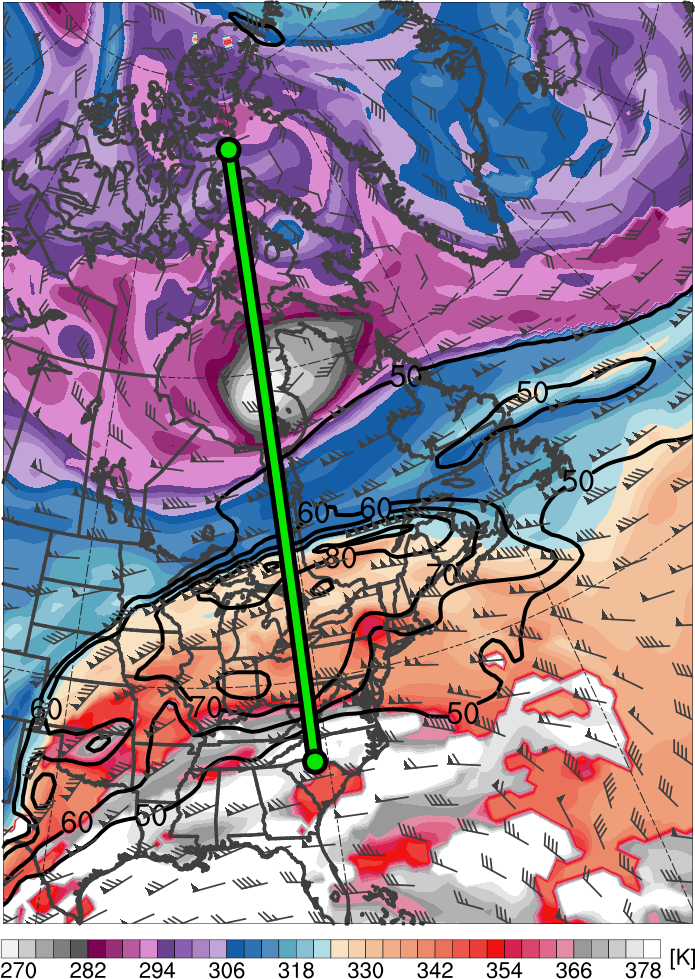 B
TPV
TPV
A
A
B
Potential temperature              (K, shaded), wind speed (black, every 10 m s−1  starting at          50 m s−1), and wind (m s−1, barbs) on 2-PVU surface
Potential vorticity (PVU, shaded),                                  wind speed (white, every 10 m s−1  starting at 50 m s−1),        and potential temperature (K, black)
[Speaker Notes: PV Wall]
PV Wall Formation
0000 UTC 22 Dec 2013
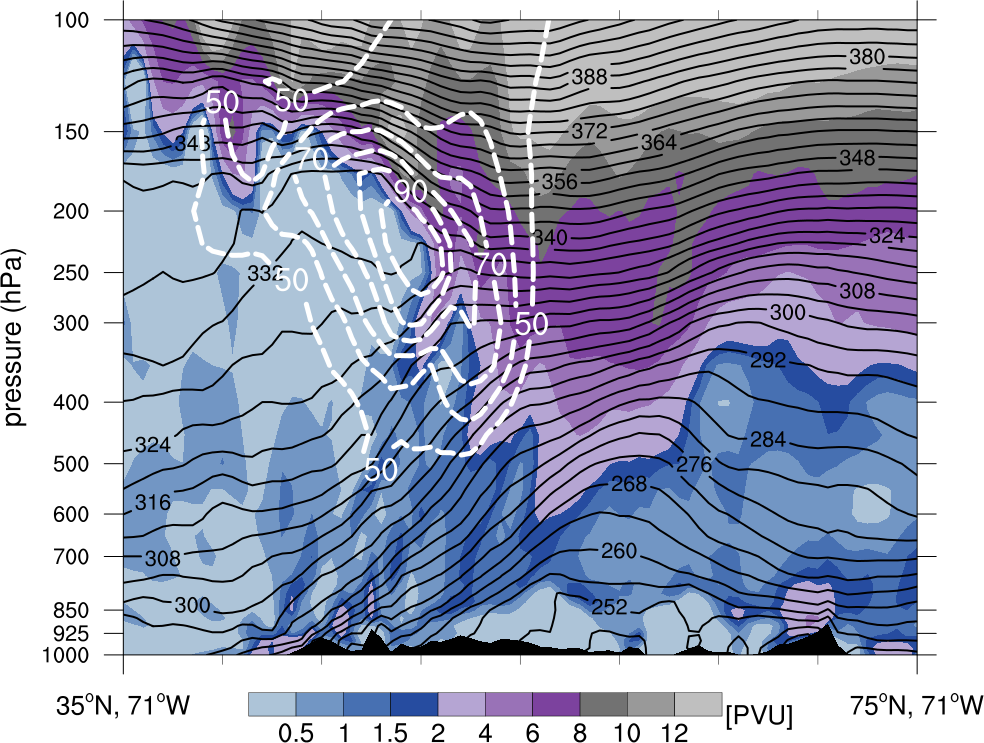 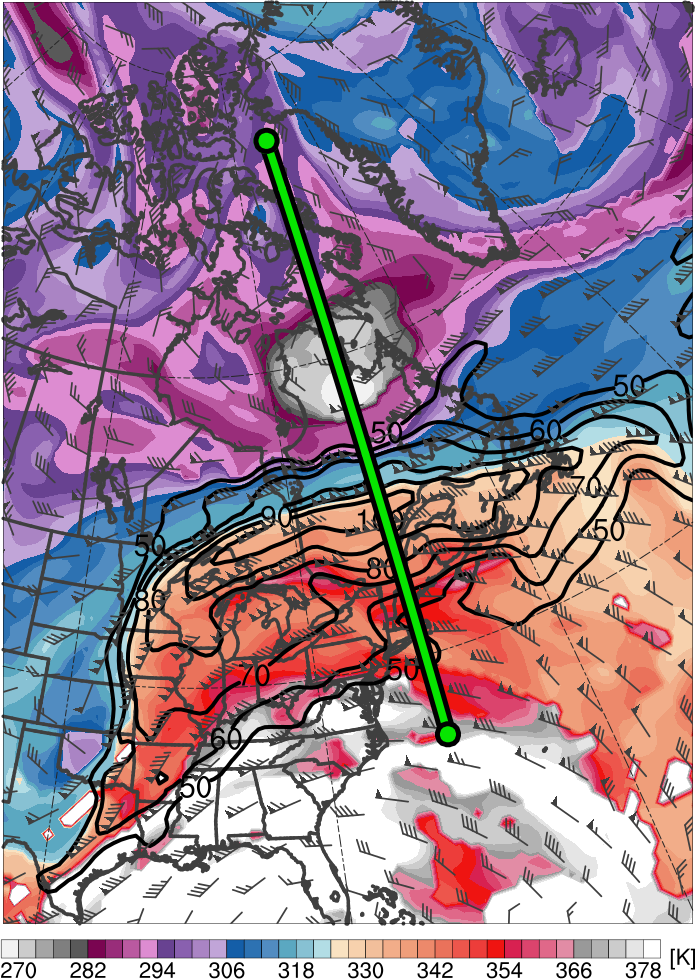 B
TPV
TPV
A
A
B
Potential temperature              (K, shaded), wind speed (black, every 10 m s−1  starting at          50 m s−1), and wind (m s−1, barbs) on 2-PVU surface
Potential vorticity (PVU, shaded),                                  wind speed (white, every 10 m s−1  starting at 50 m s−1),        and potential temperature (K, black)
[Speaker Notes: E.g., superposed polar and subtropical jets may be associated with EWEs (Winters and Martin 2014, 2015) 
TPV interactions with superposed jets may support EWE development as illustrated in Case 2]
PV Wall Formation
1200 UTC 22 Dec 2013
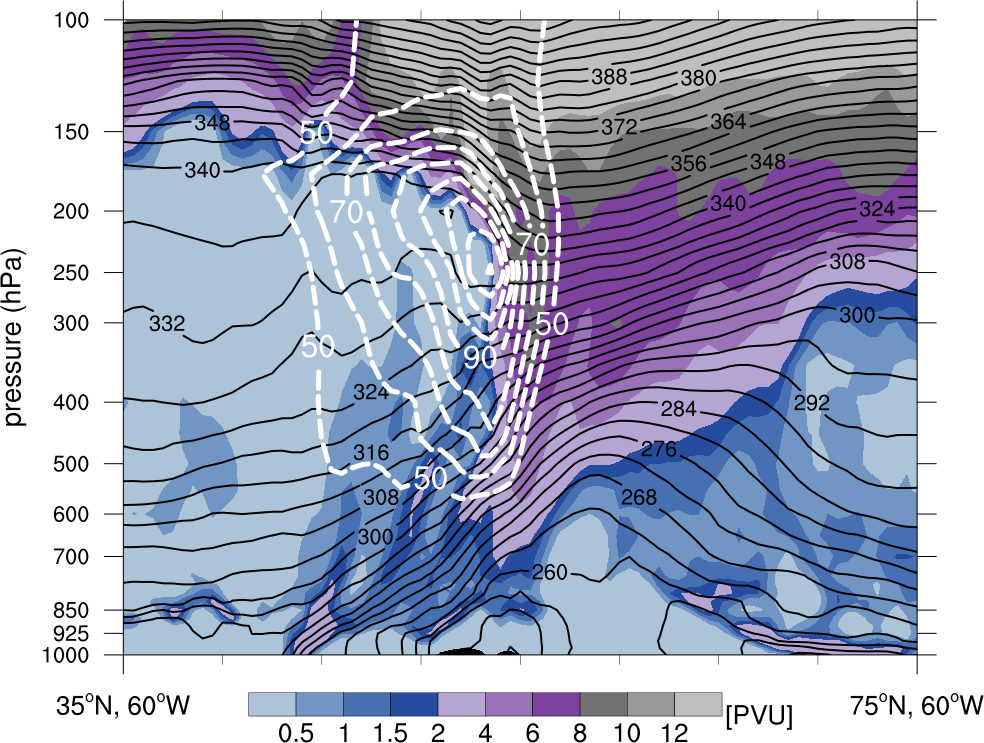 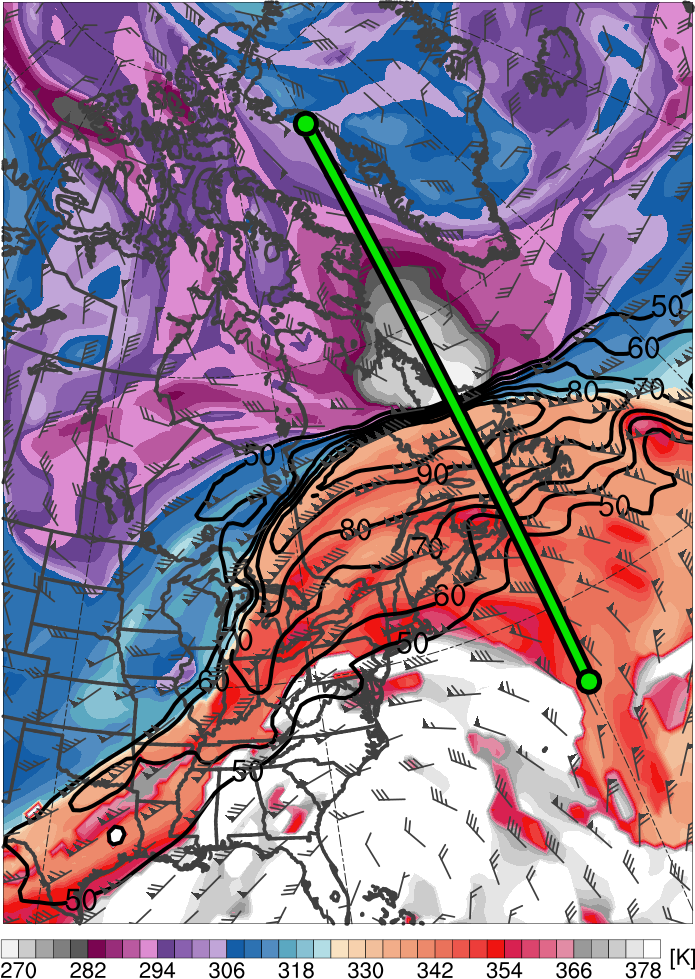 B
TPV
TPV
A
A
B
Potential temperature              (K, shaded), wind speed (black, every 10 m s−1  starting at          50 m s−1), and wind (m s−1, barbs) on 2-PVU surface
Potential vorticity (PVU, shaded),                                  wind speed (white, every 10 m s−1  starting at 50 m s−1),        and potential temperature (K, black)
Low-level Baroclinicity
1200 UTC 22 Dec 2013
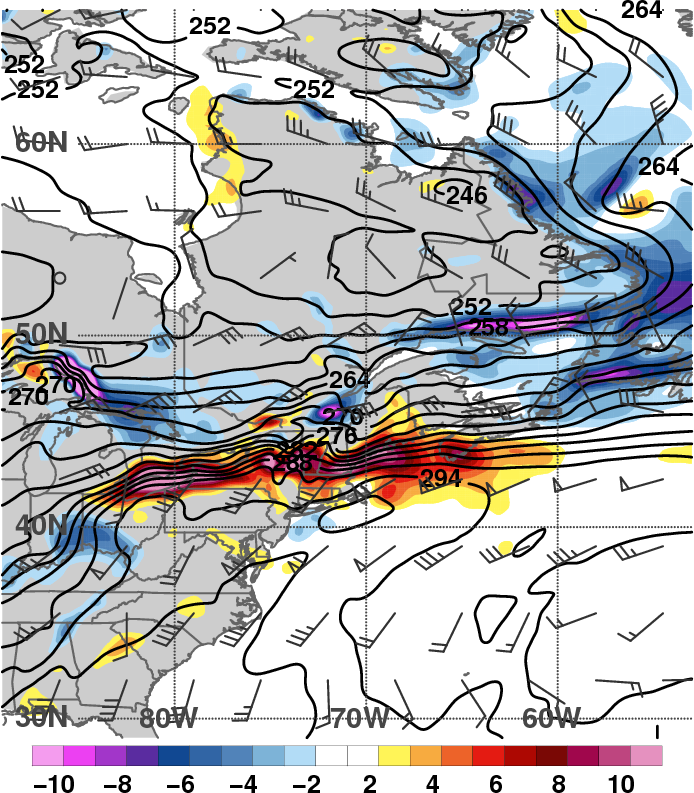 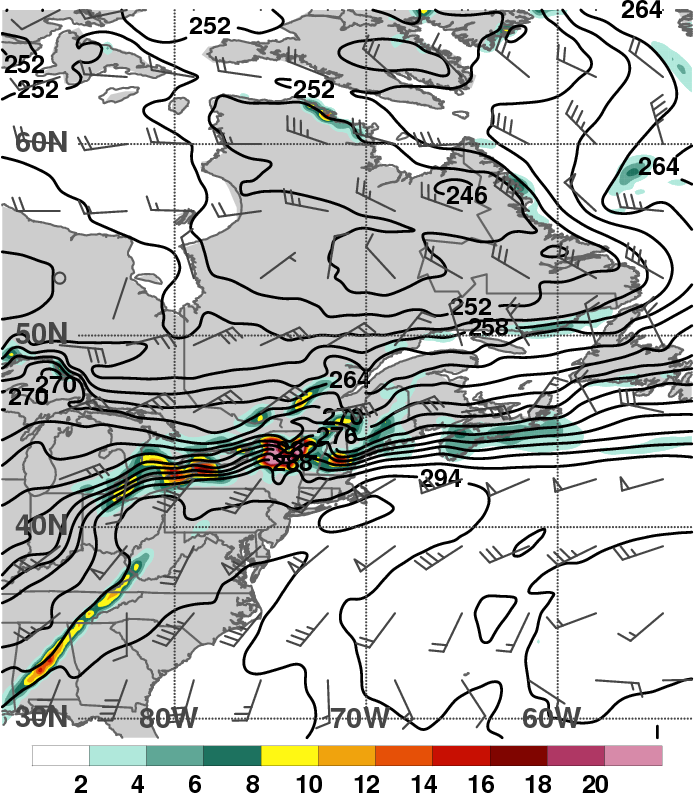 H
CAA
L
WAA
925-hPa  (K, black),  advection                     
[K (3 h)−1, shaded], and wind (m s−1, barbs)
925-hPa  (K, black), frontogenesis       
[K (100 km) −1 (3 h)−1, shaded], and   
wind (m s−1, barbs)
Soundings
1200 UTC 22 Dec 2013
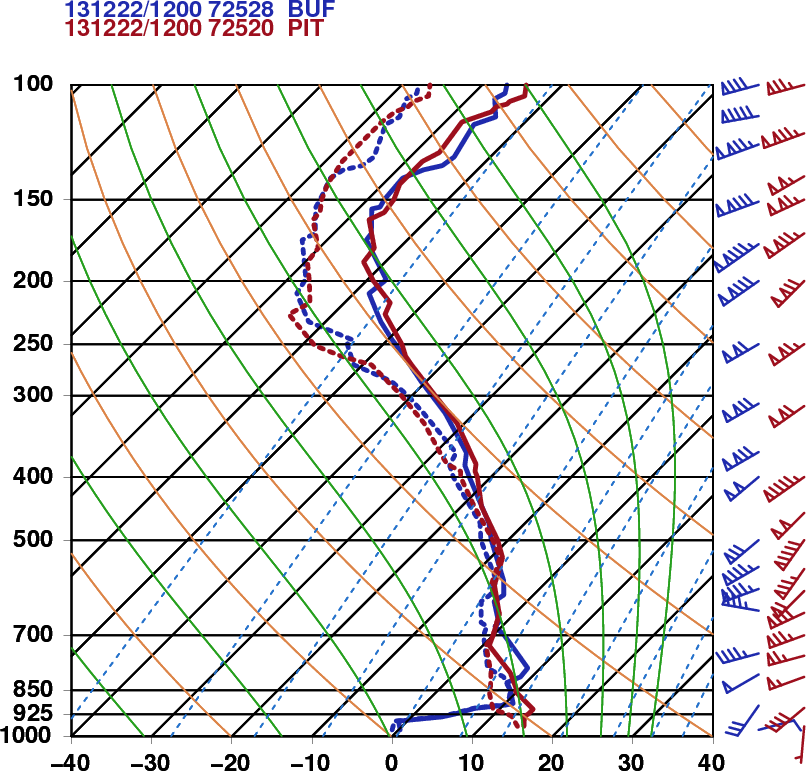 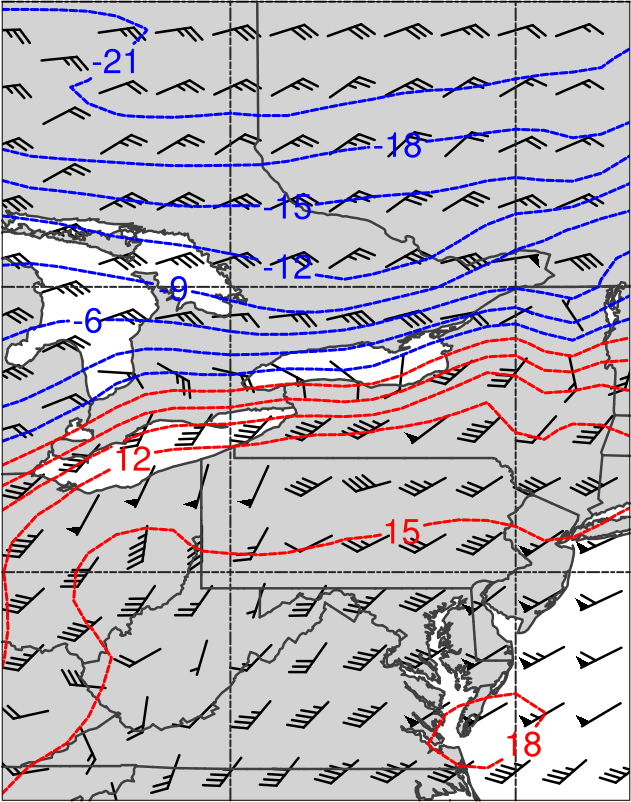 BUF
PIT
925-hPa temperature (°C, blue/red)
and wind (knots, barbs)
Observed Soundings for Buffalo, NY (BUF), and
Pittsburgh, PA (PIT), at 1200 UTC 22 Dec 2013
Case Summary
Deep southwesterly flow and anomalous moisture induce diabatically enhanced ridge amplification over eastern North America ahead of short-wave trough

Juxtaposition of strong TPV over Canada with amplifying ridge leads to formation of PV wall associated with an exceptionally strong jet (the “uber jet”)

Anticyclogenesis in poleward entrance region of jet drives shallow arctic air equatorward, inducing strong lower-tropospheric frontogenesis

Strong WAA occurring above a surface-based layer of shallow arctic air leads to widespread freezing rain
[Speaker Notes: Check last statement for accuracy]
Conclusions
Case 1 exhibits an example of a TPV–NAJ interaction that contributes to downstream EWE development

Case 2 exhibits an example of a TPV–NAJ interaction that contributes to local EWE development

In both cases, the large-scale flow configuration and disturbances embedded within and/or equatorward of the NAJ also play important roles in EWE development

As illustrated in Case 2, TPV interactions with superposed polar and subtropical jets (Winters and Martin 2014, 2015) may support EWE development
Conclusions
Anticipate that there is a spectrum of possible types of TPV–NAJ interactions, with certain types of interactions more conducive to EWE development than others
Extra Slides
AO and NAO Indices
6–14 Nov 2013
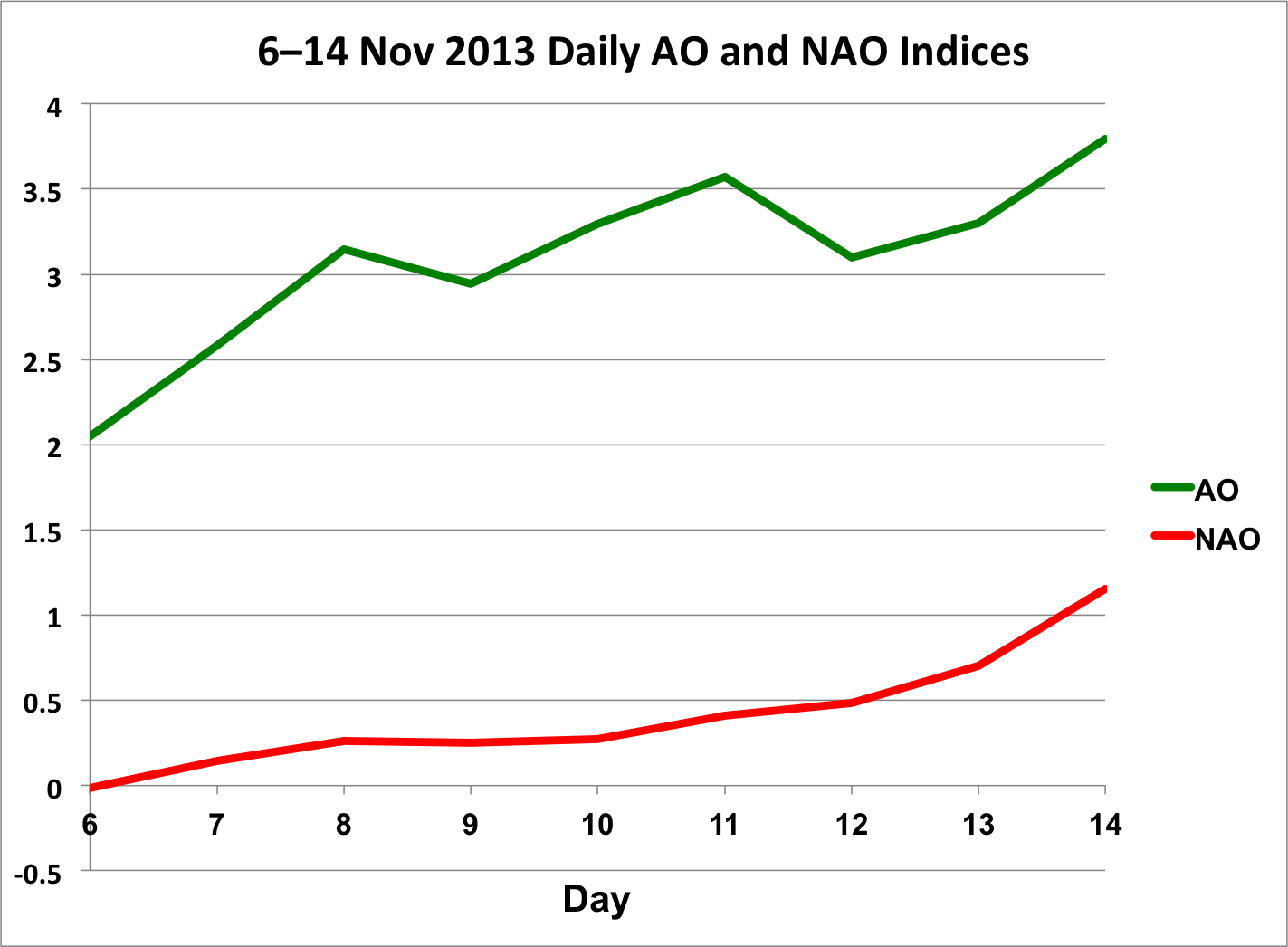 Daily values of the AO and NAO indices obtained from the
Climate Prediction Center (CPC)
AO and NAO Indices
13–22 Dec 2013
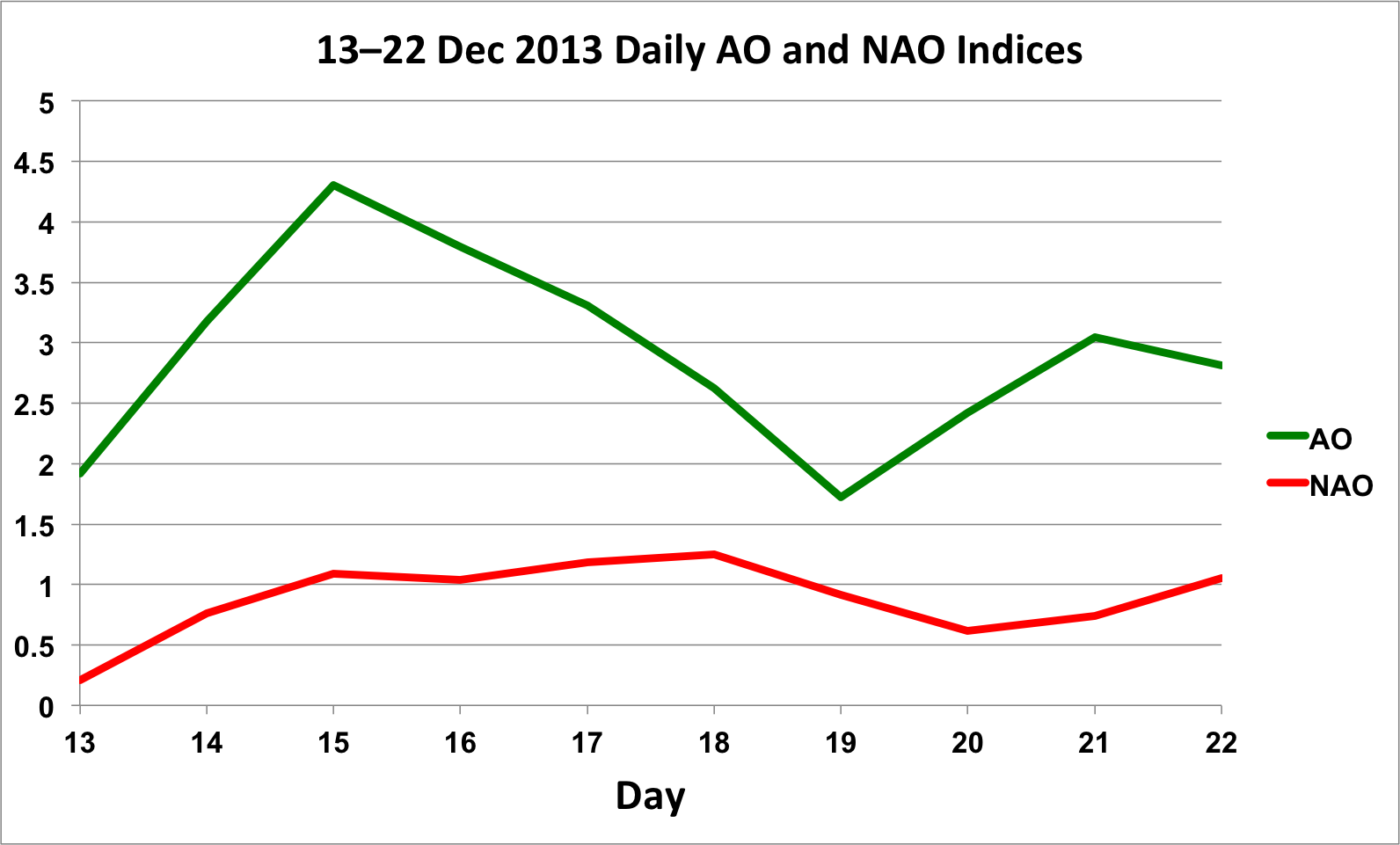 Daily values of the AO and NAO indices obtained from the CPC
TPV–NAJ Interaction
1200 UTC 13 Nov 2013
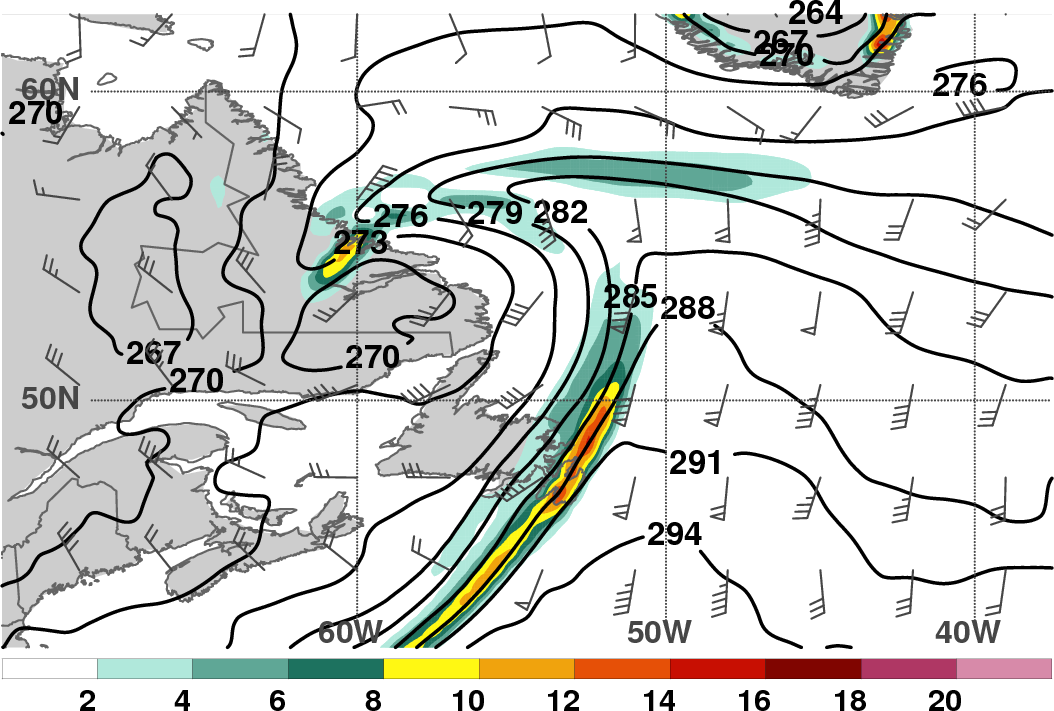 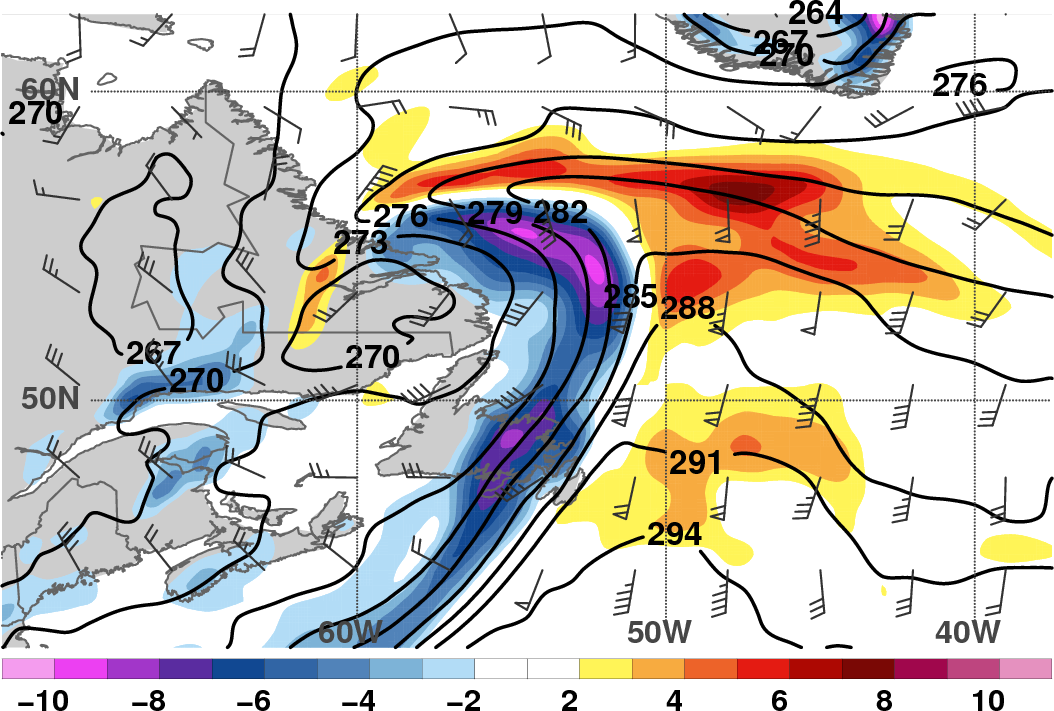 L
L
925–850-hPa  (K, black), frontogenesis
 [K (100 km) −1 (3 h)−1, shaded], and wind (m s−1, barbs)
925–850-hPa  (K, black),  advection [K (3 h)−1, shaded], 
and wind (m s−1, barbs)
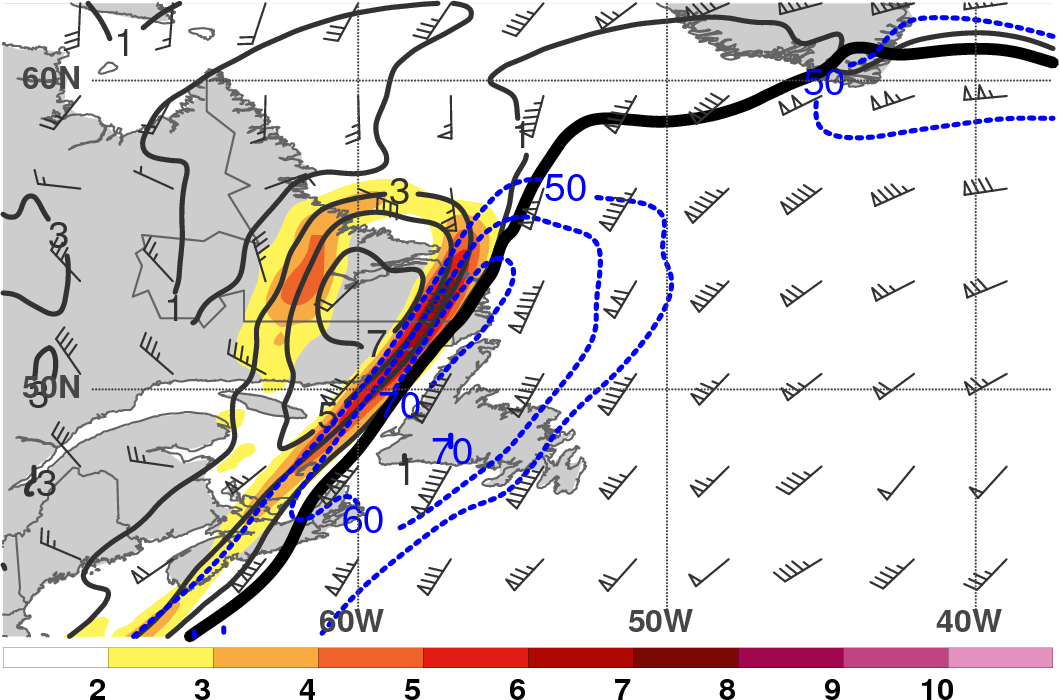 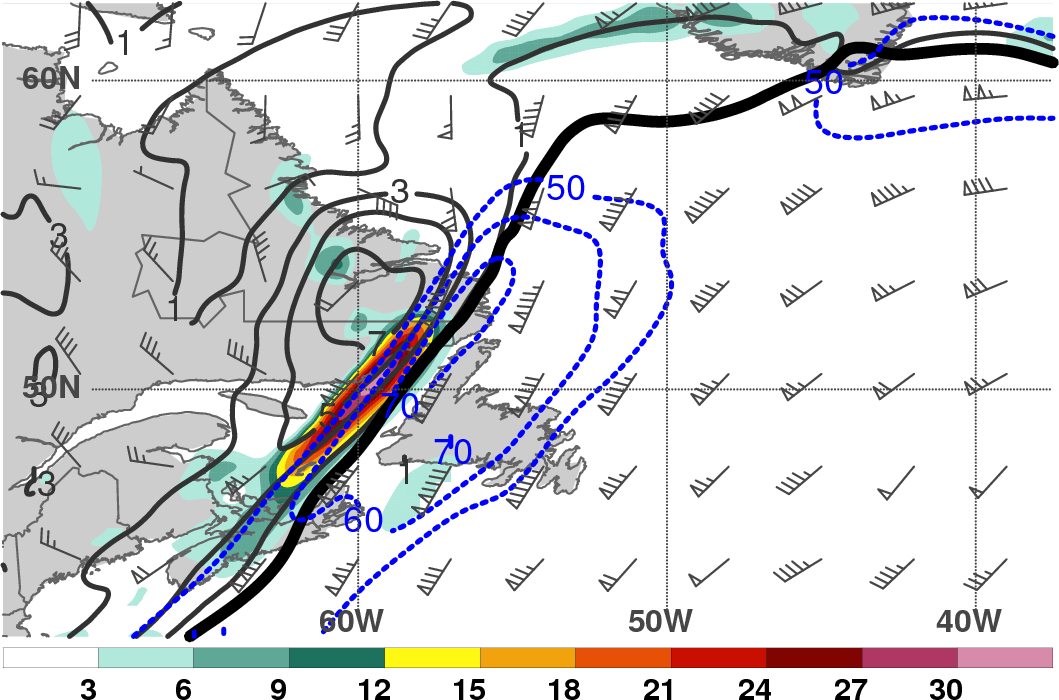 TPV
TPV
309 K 
 on DT
309 K 
 on DT
450–350-hPa PV (PVU, gray), PV gradient magnitude            [PVU (100 km)−1, shaded], wind speed (m s−1, blue)
450–350-hPa PV (PVU, gray), PV frontogenesis 
[PVU (100 km)−1  (day)−1, shaded], wind speed (m s−1, blue)
Anomalous Moisture
0000 UTC 22 Dec 2013
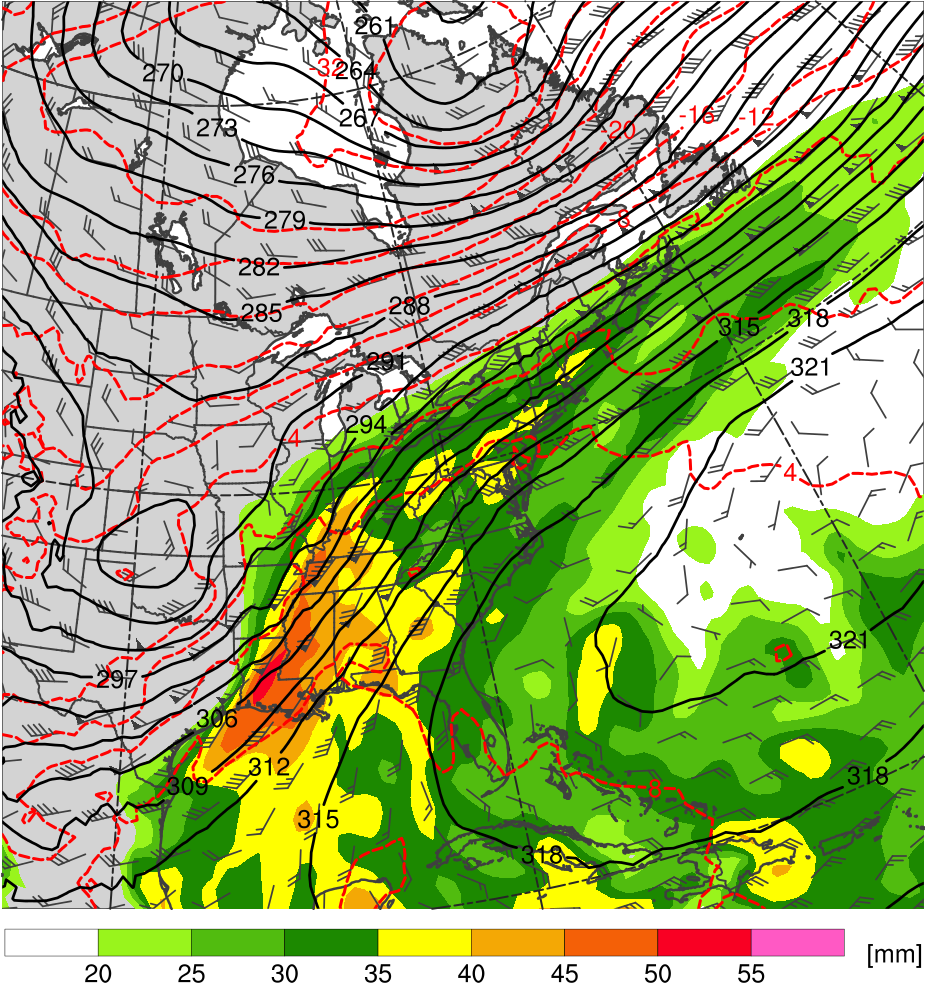 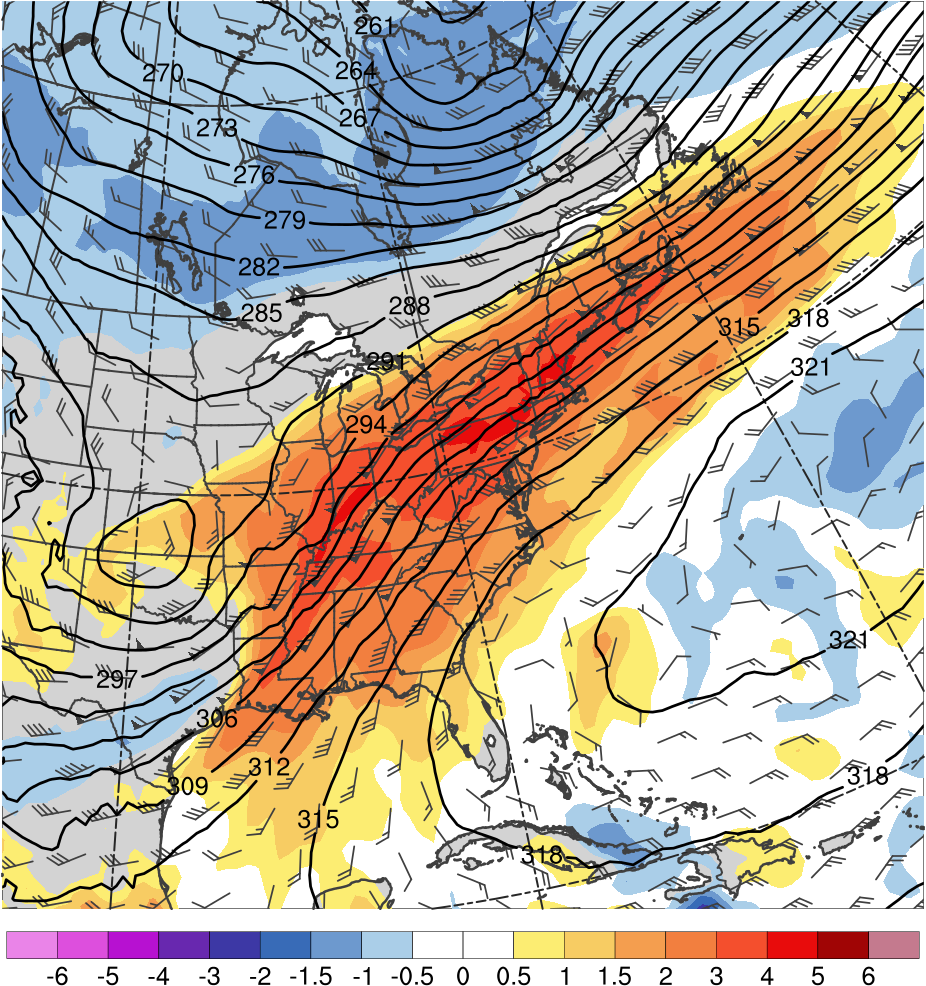 700-hPa geopotential heights (dam, black), temperature (°C, red), and wind (m s−1, barbs); PW (mm, shaded)
700-hPa geopotential heights (dam, black) and wind (m s−1, barbs); standardized anomalies of PW (σ, shaded)
Ridge Amplification
0000 UTC 22 Dec 2013
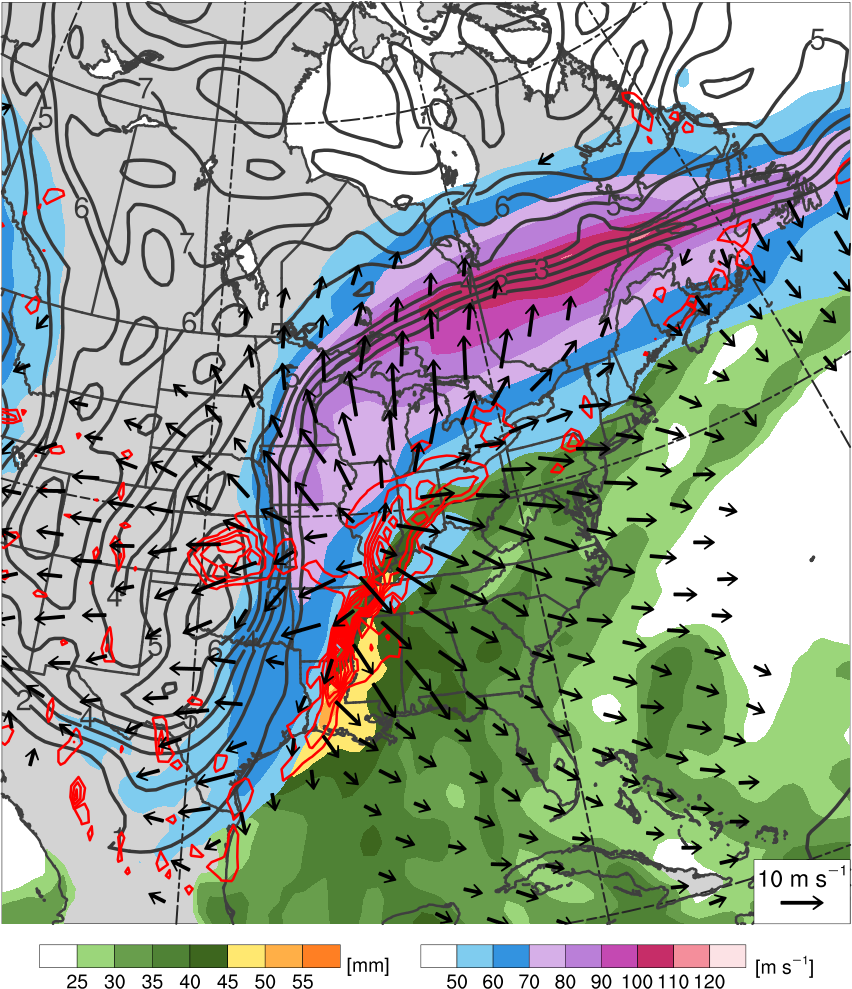 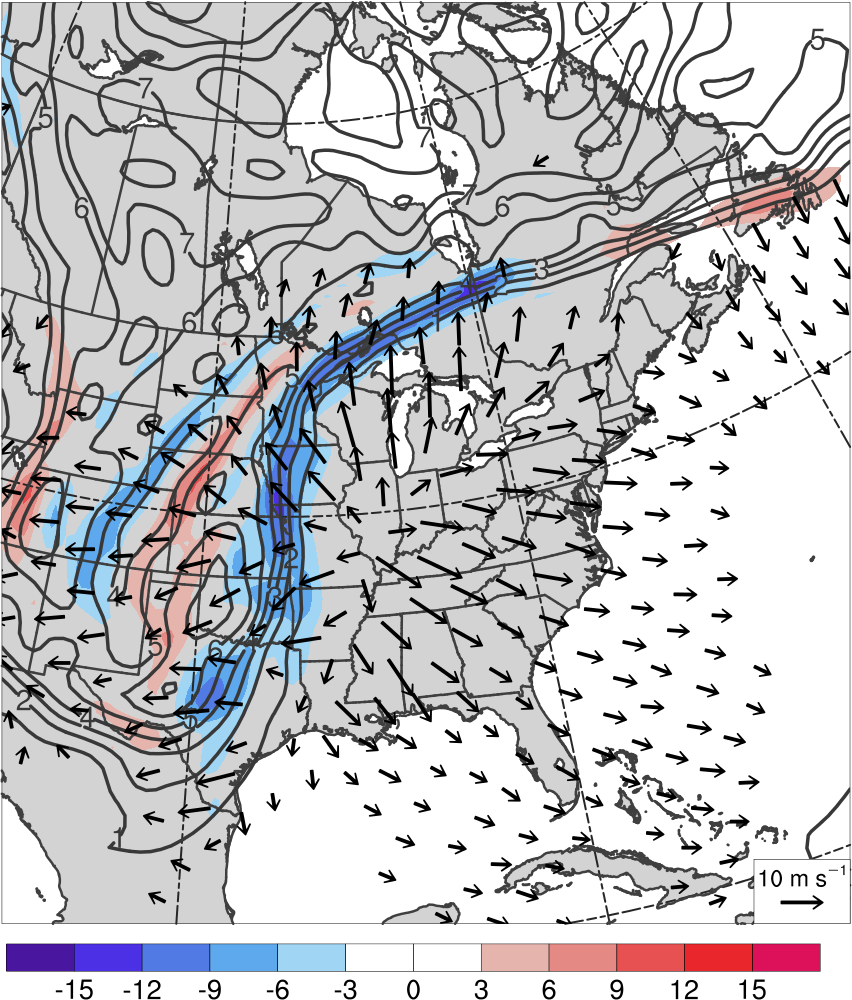 300–200-hPa PV (PVU, gray) and irrot. wind
(m s−1, vectors), 250-hPa wind speed (m s−1), 
600–400-hPa ascent (every 0.5 × 10−3 hPa s−1, red),
 PW (mm)
300–200-hPa PV (PVU, gray),                            
irrot. wind (m s−1, vectors), and 
PV advection by irrot. wind (PVU day−1)